Kuali Research Business Process Reviews
Here’s what you need to know
Project Structure
Governance
Escalation
Sponsor
Laurie Owen
Gene Hasegawa
Anne Footer
Core Team
Linda 
Collins
Sandra A. Brown
Project Teams
Erika 
Wilson
Anne 
Footer
Marissa Prough
Carolyn Sheehan
Maryam Attari
Eric 
Mah
Angela McMahill
Kuali | Functional Lead
Kat Szulc
Kuali | Project Lead
Kaci Foster
Kuali | Technical Lead
Terry Durkin
Kuali Research
Project Time Line
We are here
Sept – Nov 2019
Apr – Jun 2020
Oct – Dec 2017
Jan – Mar 2018
Dec 2019/ Jan 2020
Apr 2018 – Mar 2019
Aug 2018 – Apr 2019
Apr – Sept 2019
Jan – Mar 2020
The project team is working with subject matter experts (SMEs) from across the campus who were recommended by project governance (the Research Information Services (RIS) Advisory Group).  The SMEs are reviewing Pre and Post Award business processes by documenting current state and working with the vendor and project team to establish a proposed future state using Lean Six Sigma methodology.  The proposed future states are then submitted for review and approve to the RIS.  If additional guidance, decision and/or support is needed at a higher level, the process is escalated as needed for future review and approval.

Once a proposed future state process has been approved, it is handed off to the Configuration Lead and the Solutions Architect for configuration into the Kuali Research System and integration evaluation.  Once configured it will be slated for validation and user acceptance testing.
3
Design
Business Process Review Goals
Business Process Review
This is oversimplified!
Coming up with a proposed future state
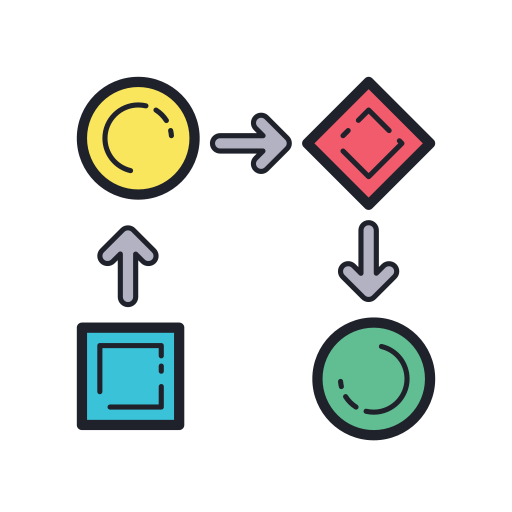 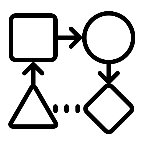 1)
4)
2)
3)
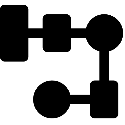 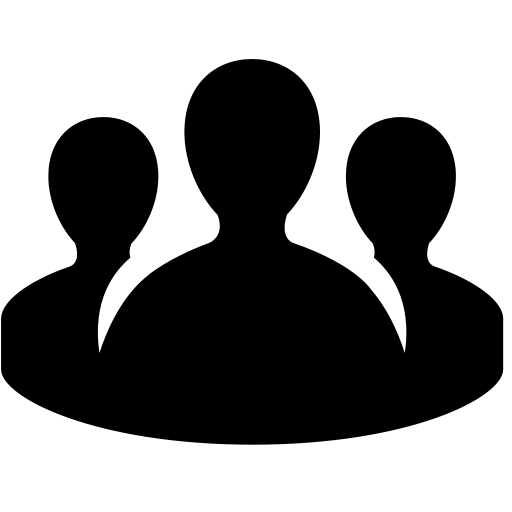 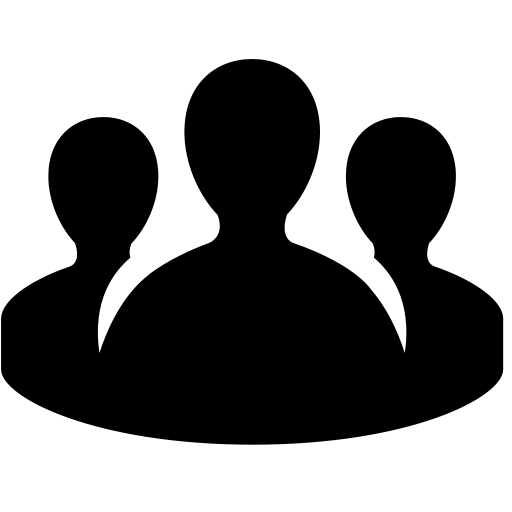 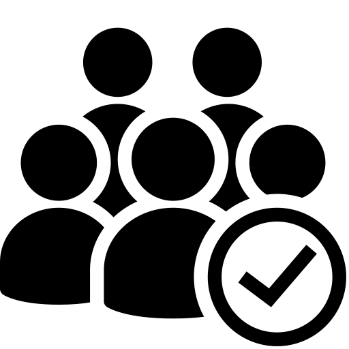 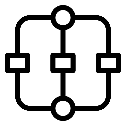 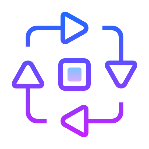 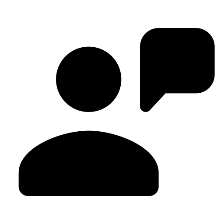 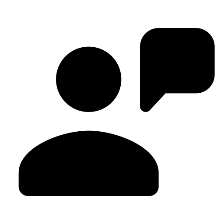 Project Governance provides the Project Team and Lean Bench with names of SMEs for designated business process reviews
SMEs Business Process Design Teams work with Lean Bench to apply Lean Six Sigma methodology and consult with the vendor to come up with and vote on an improved proposed future state
Lean Bench meets with groups of SMEs to conduct current state mapping
Project Team presents the proposed future state to the Project Governance for review and final approval before passing the proposed future state on for configuration
Understanding Business Process Review Levels
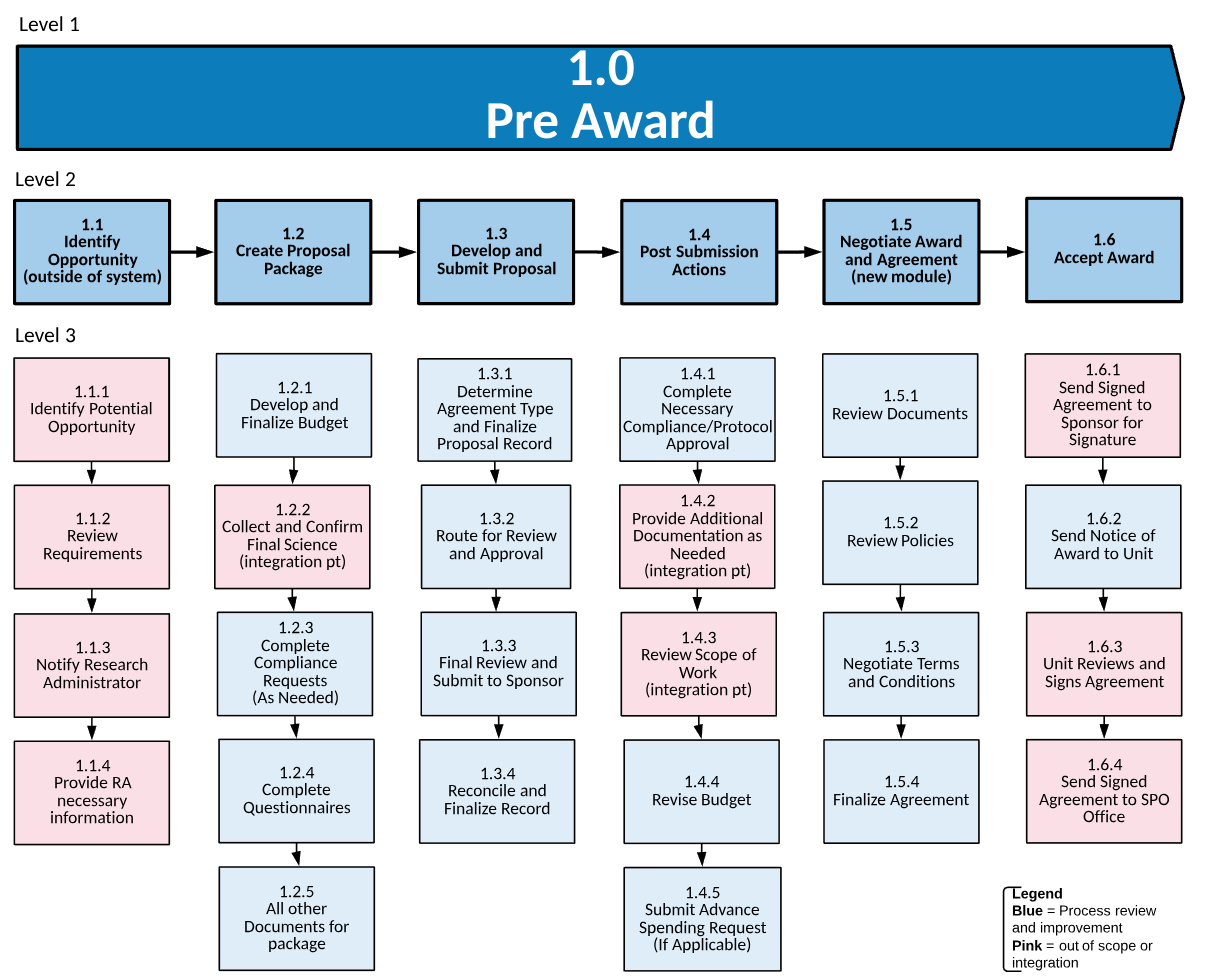 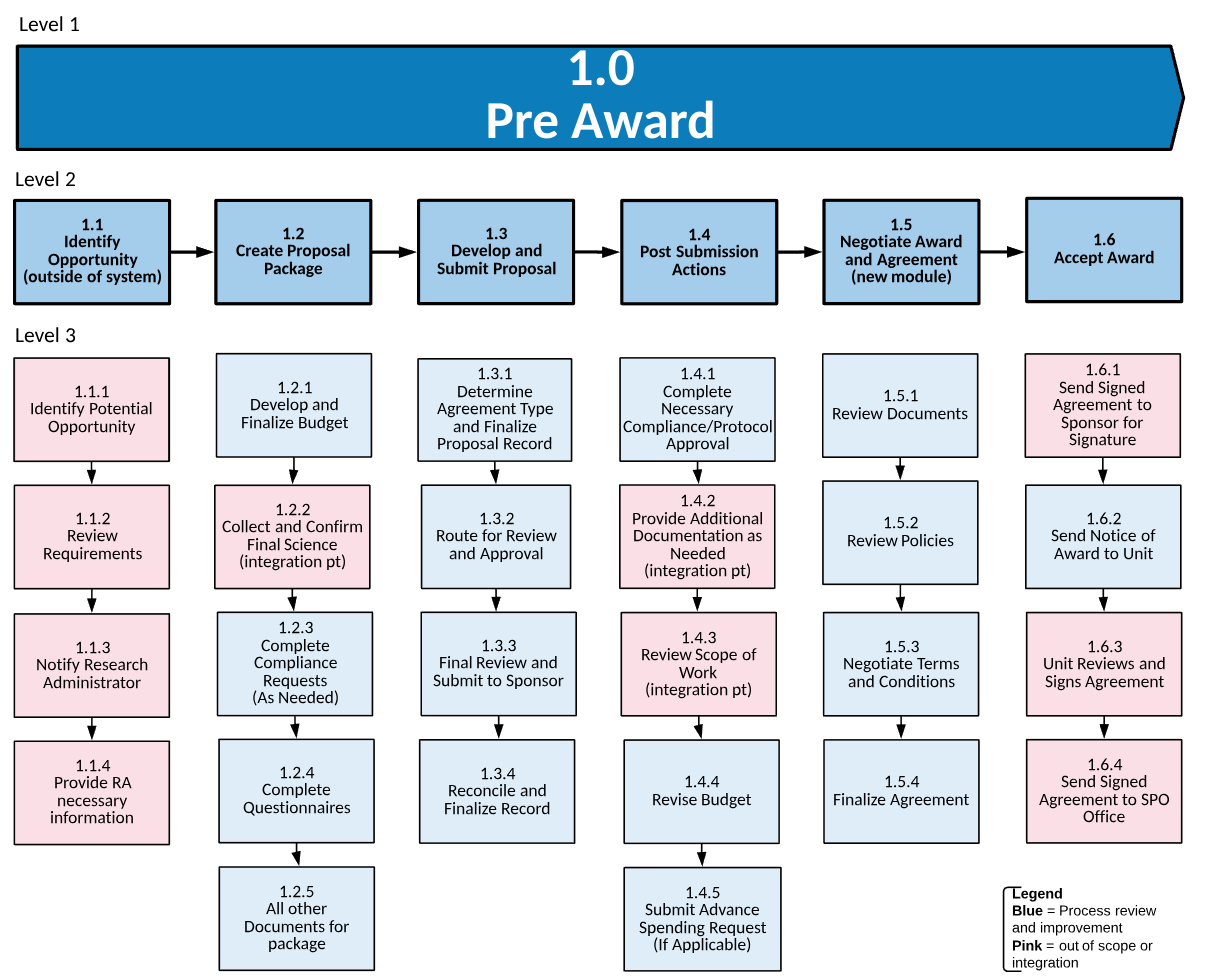 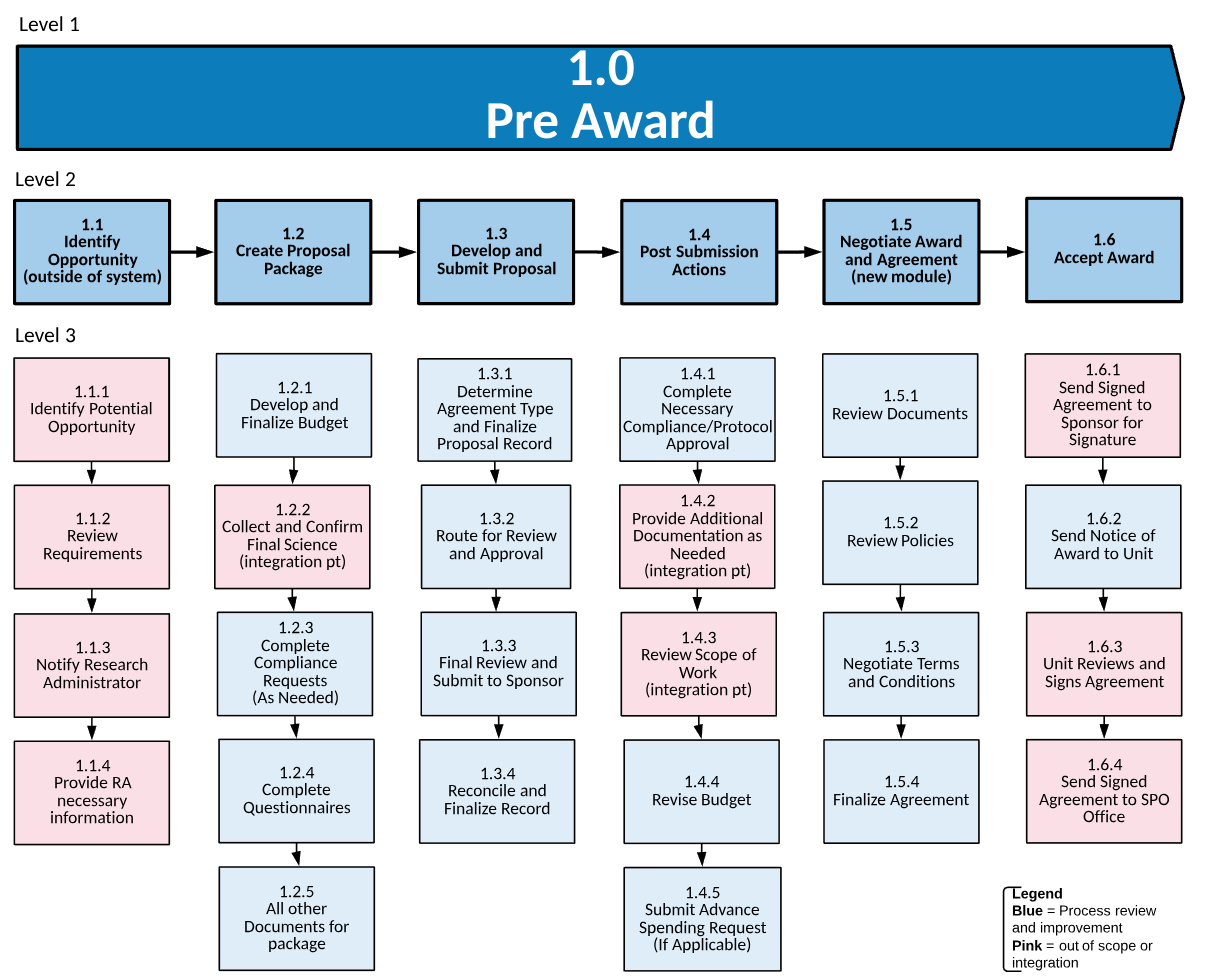 Level 4
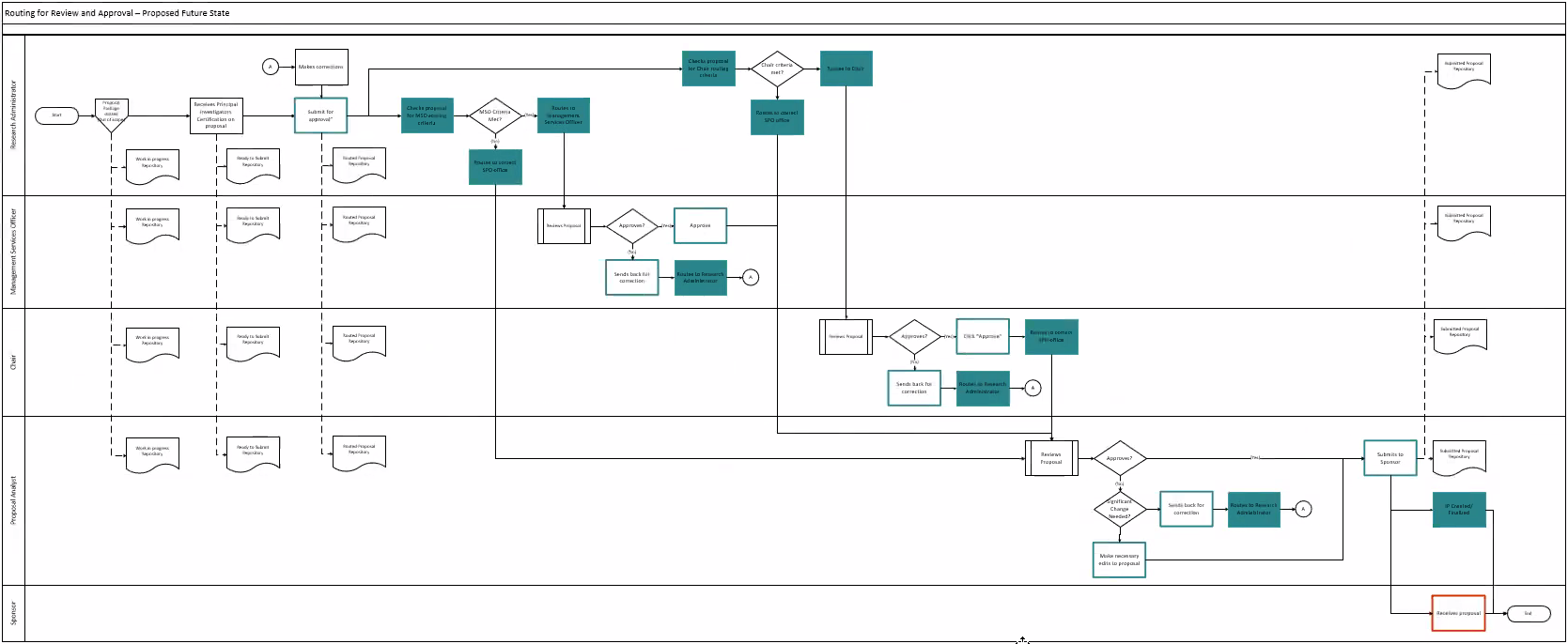 Research Administration – Process Landscape
Level 1
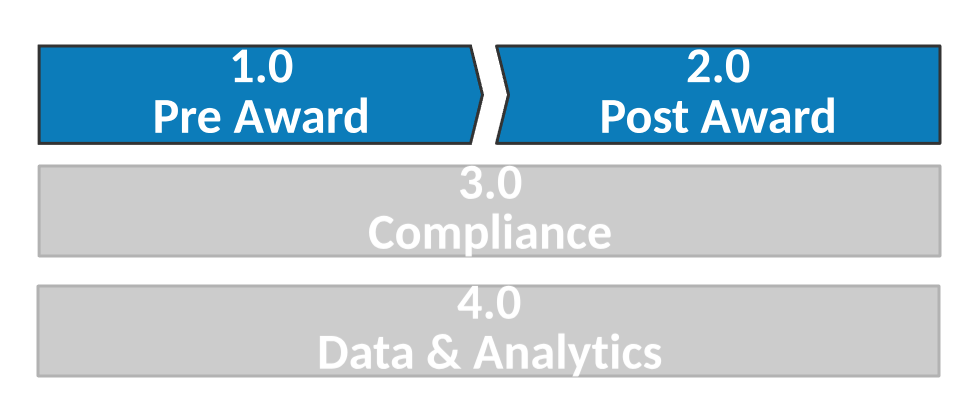 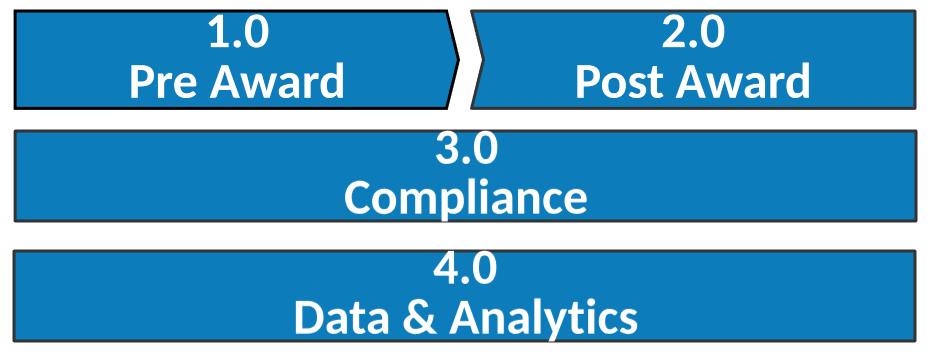 Research Administration – Process Landscape
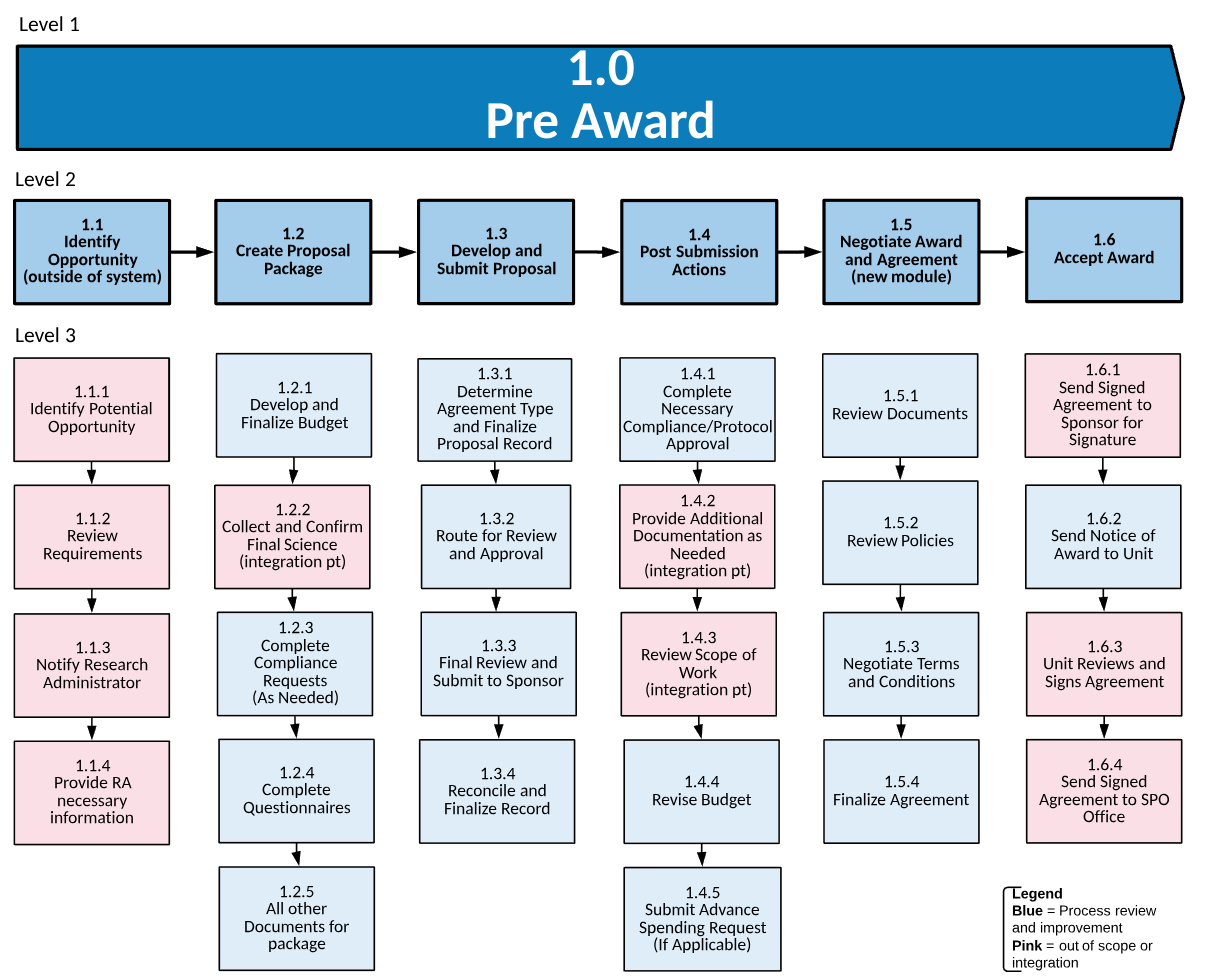 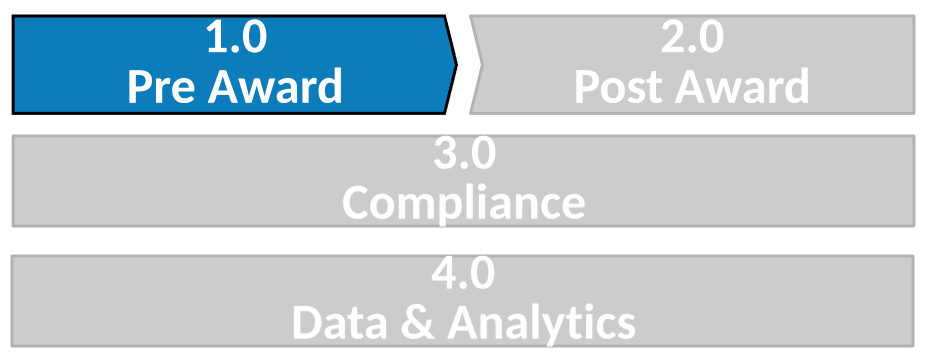 8
Research Administration – Process Landscape
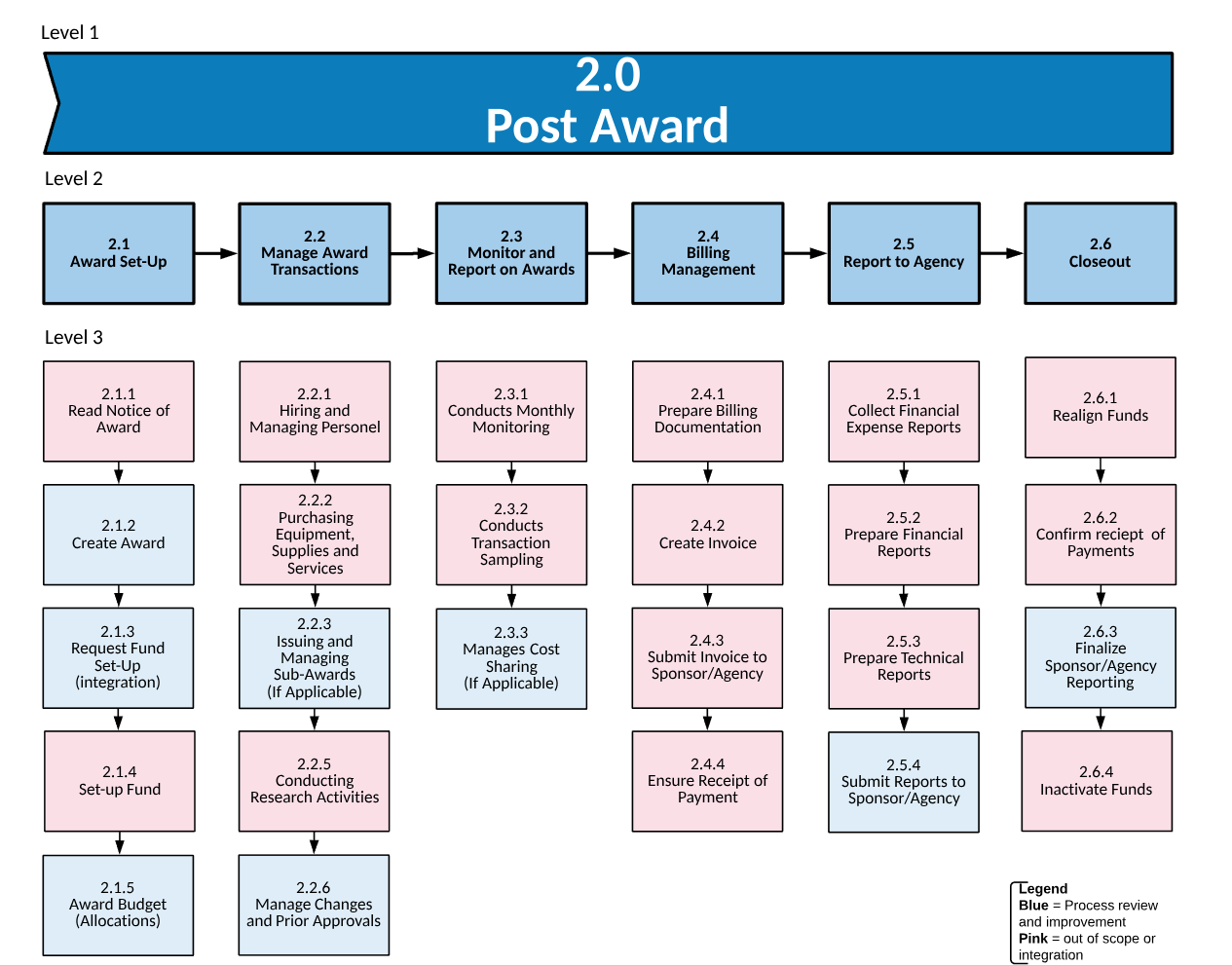 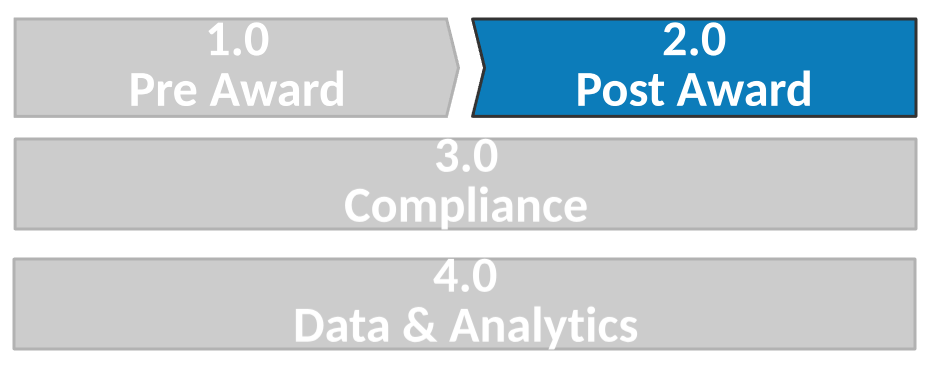 9
Research Administration – Process Landscape
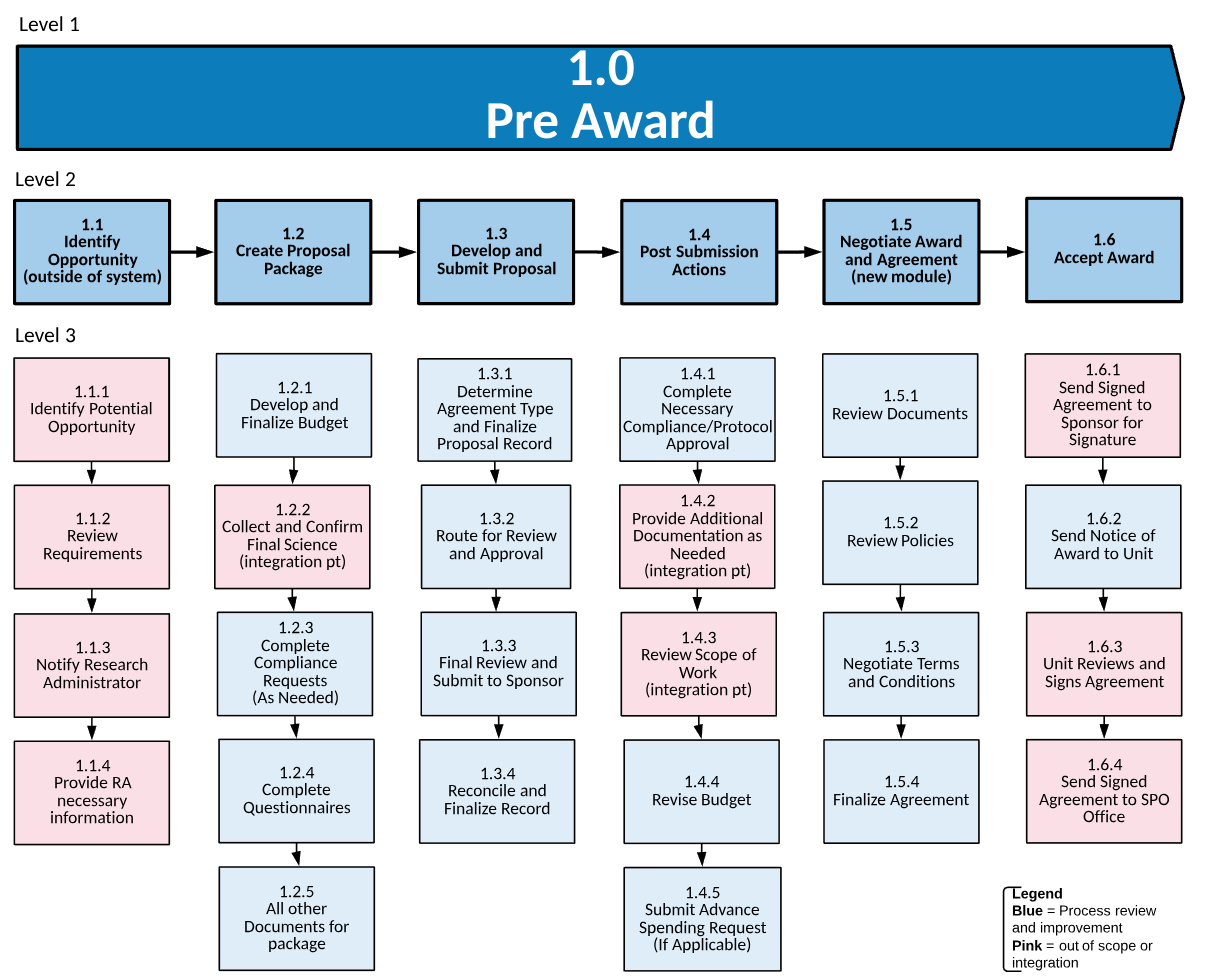 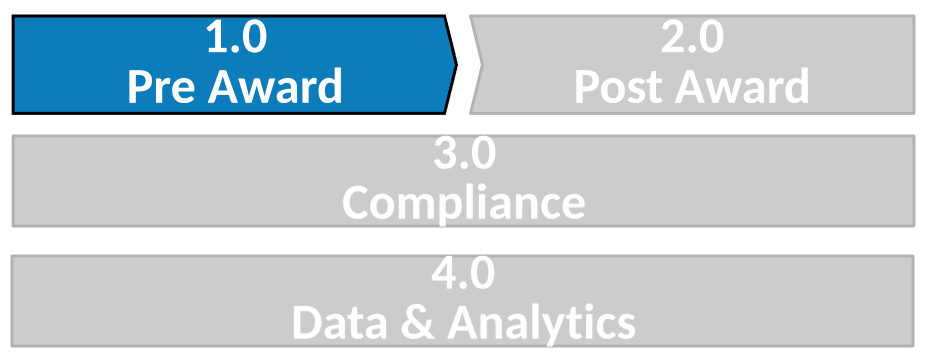 10
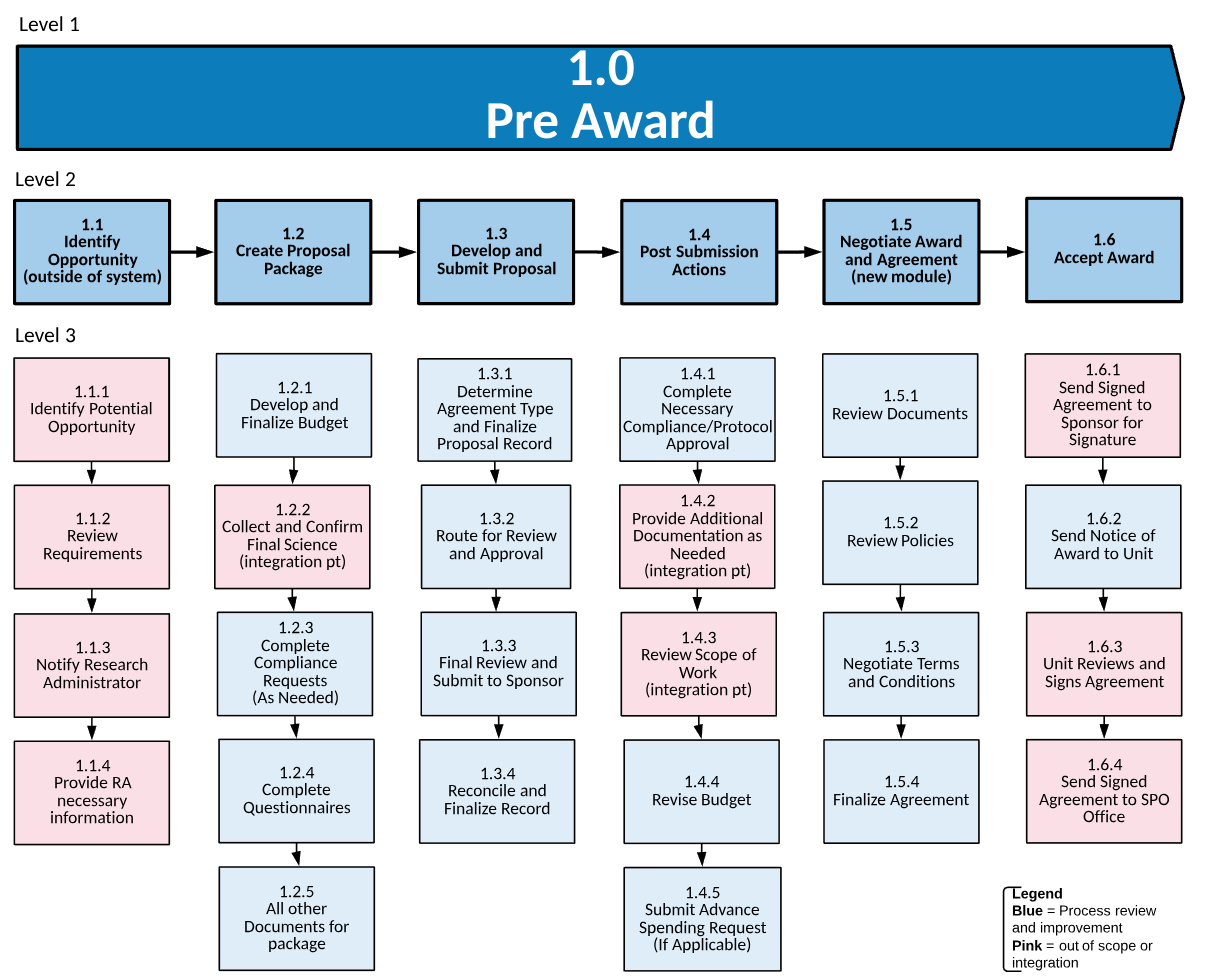 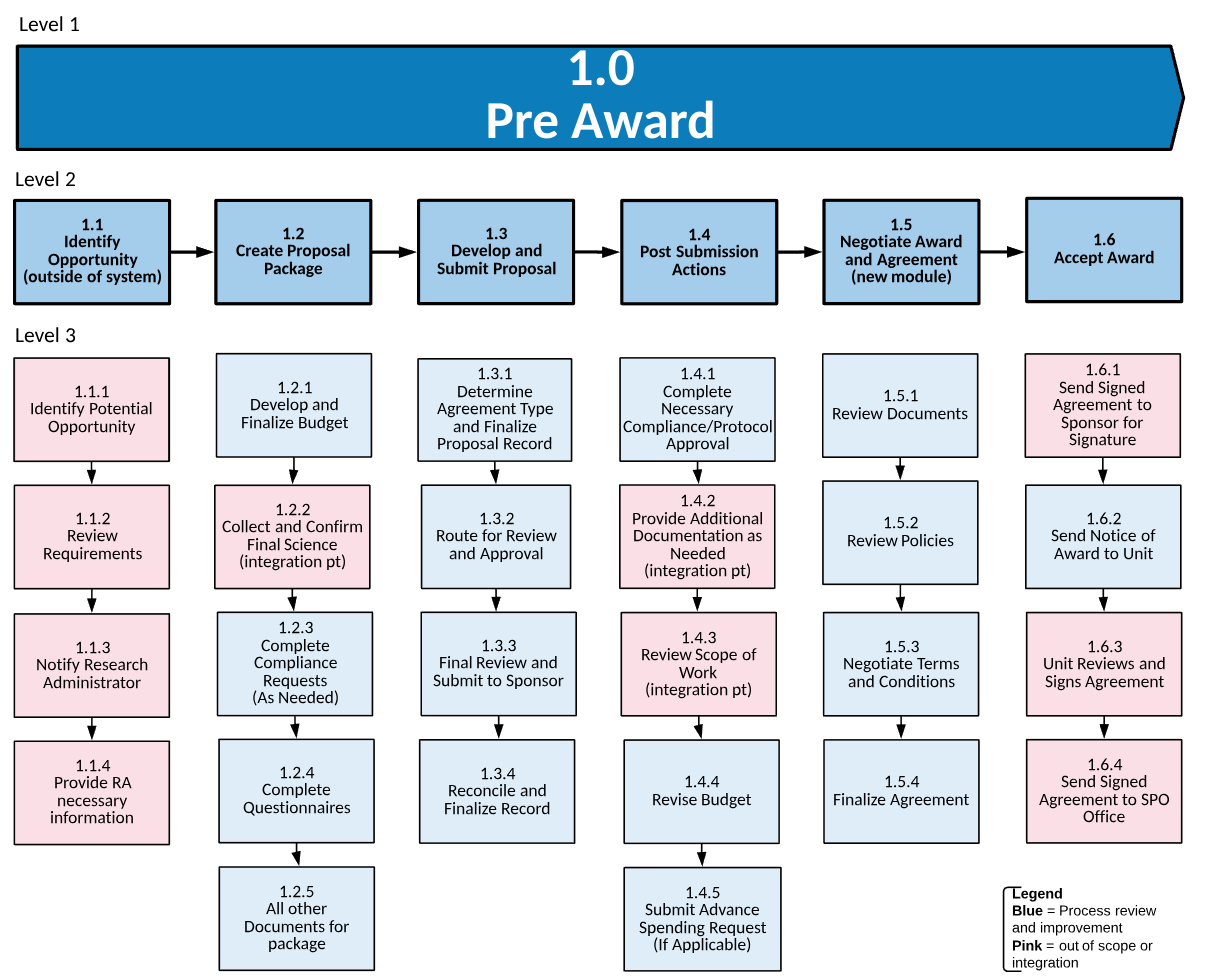 Return to Project Structure
Return to Pre Award Process Landscape
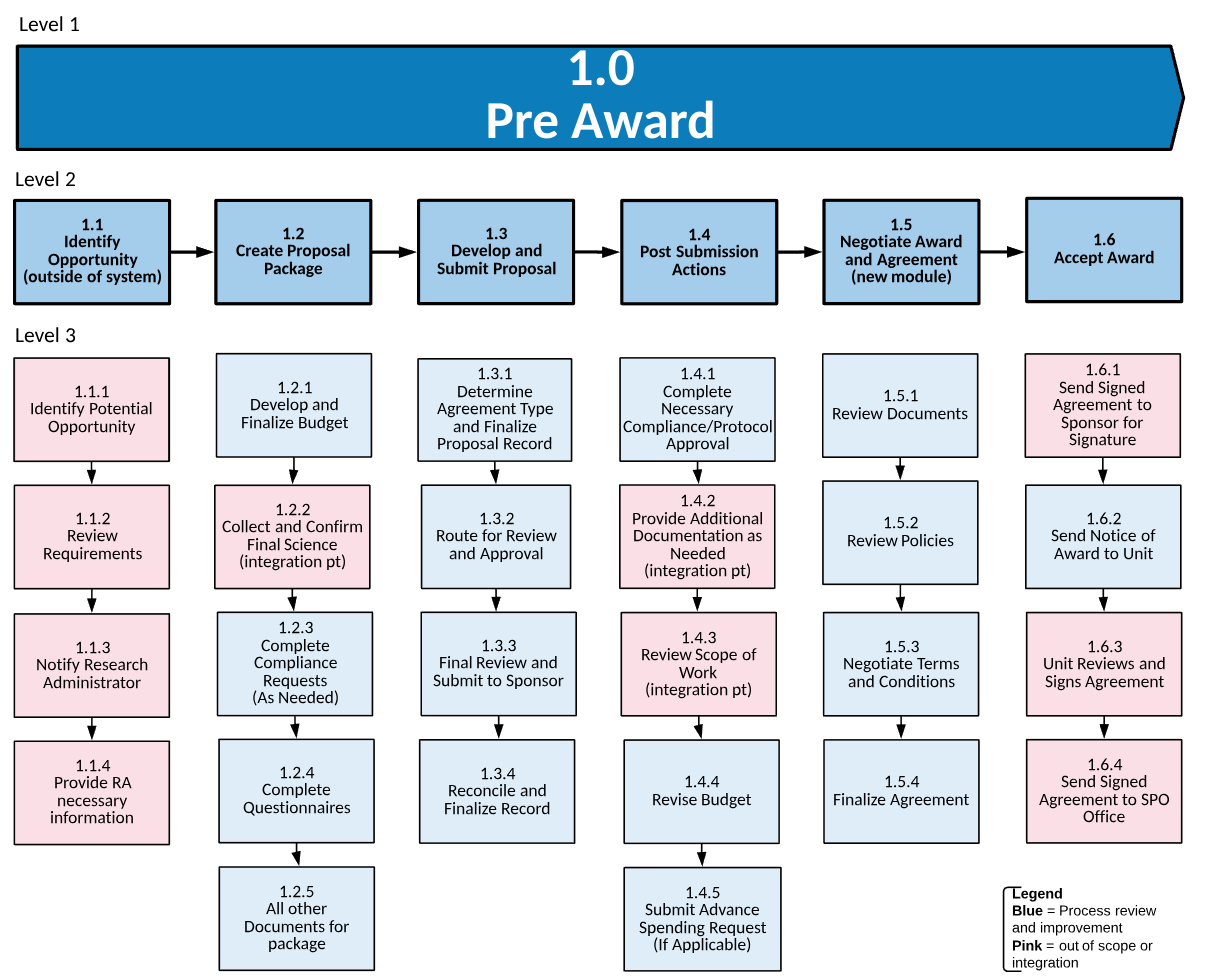 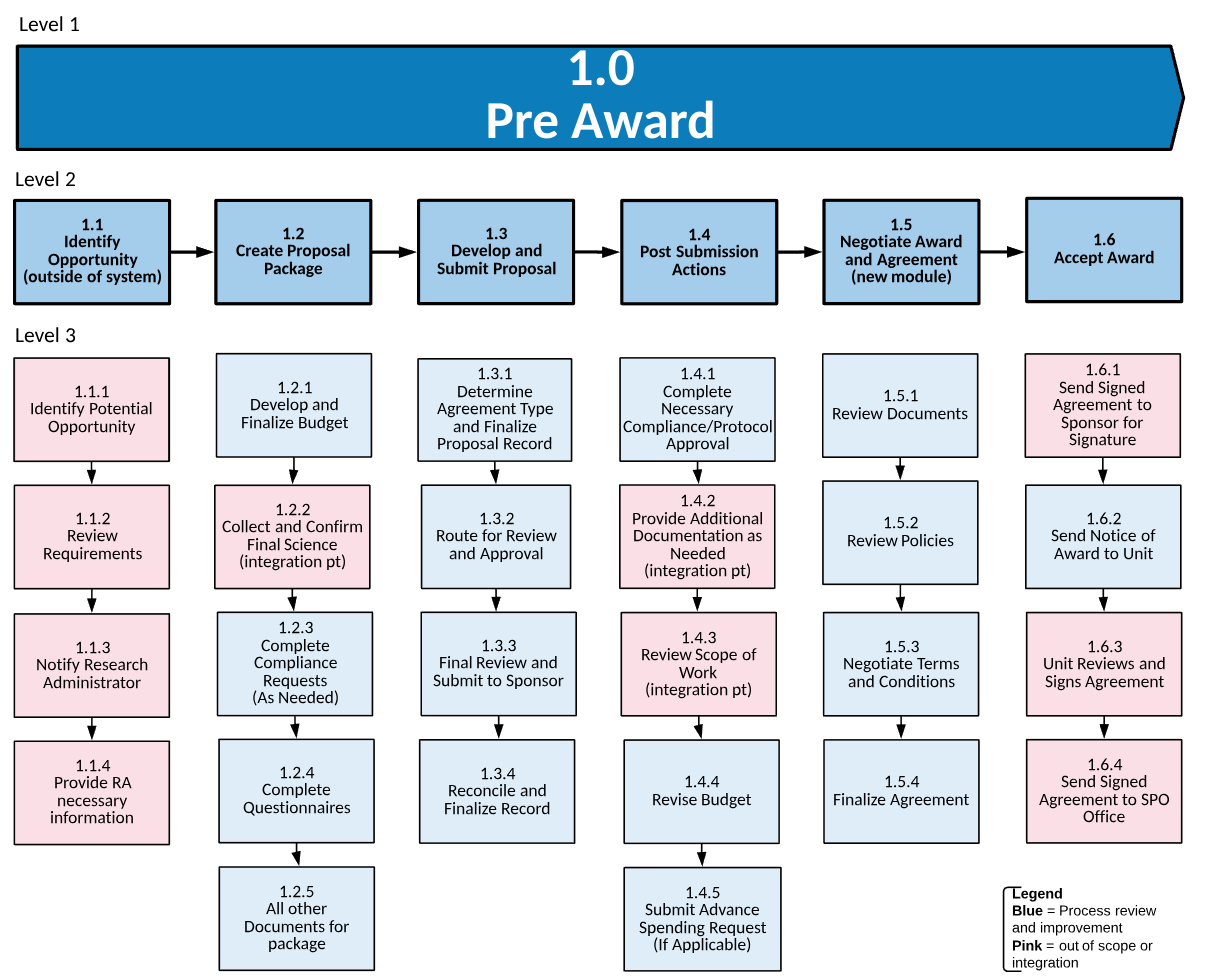 Return to Project Structure
Return to Pre Award Process Landscape
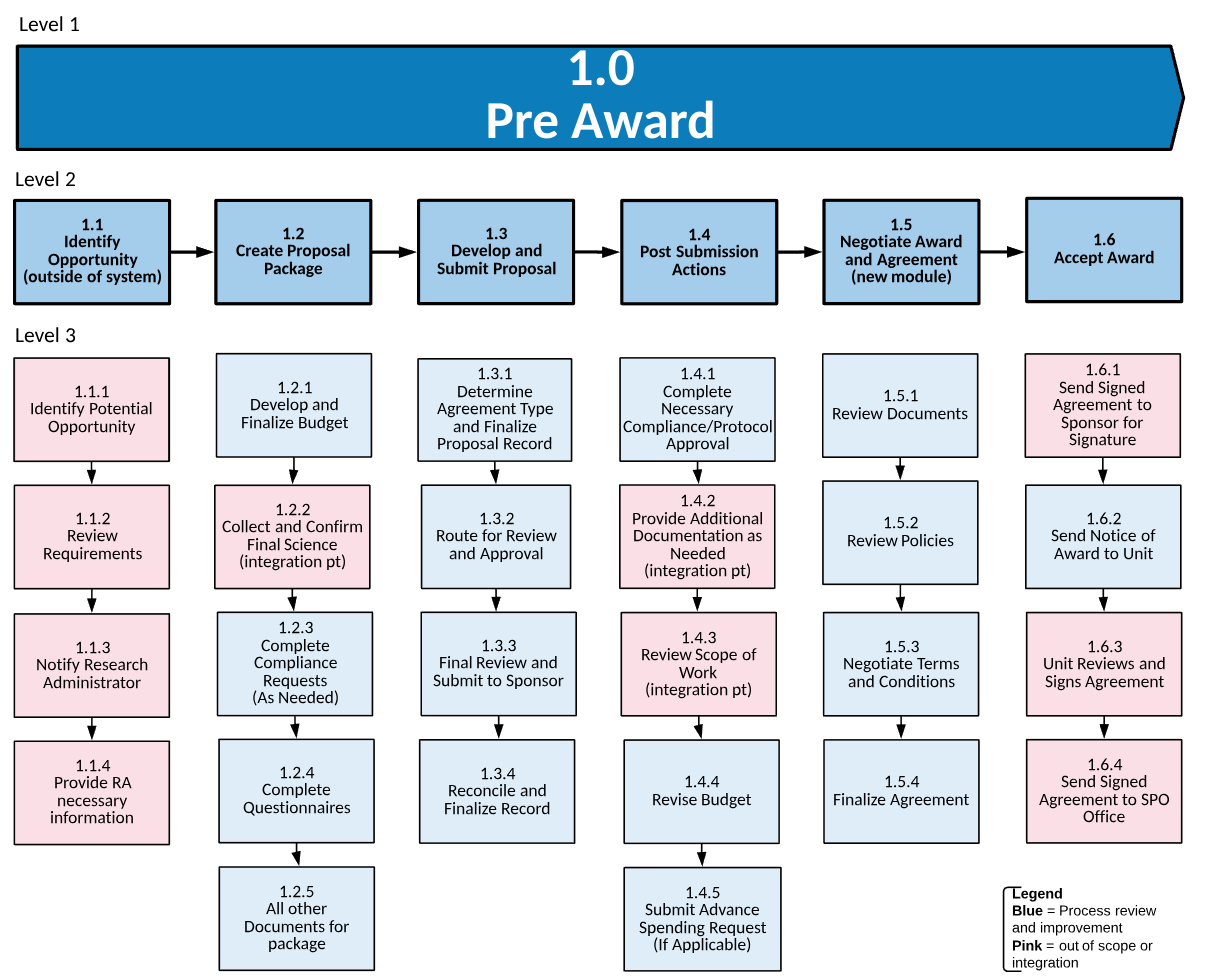 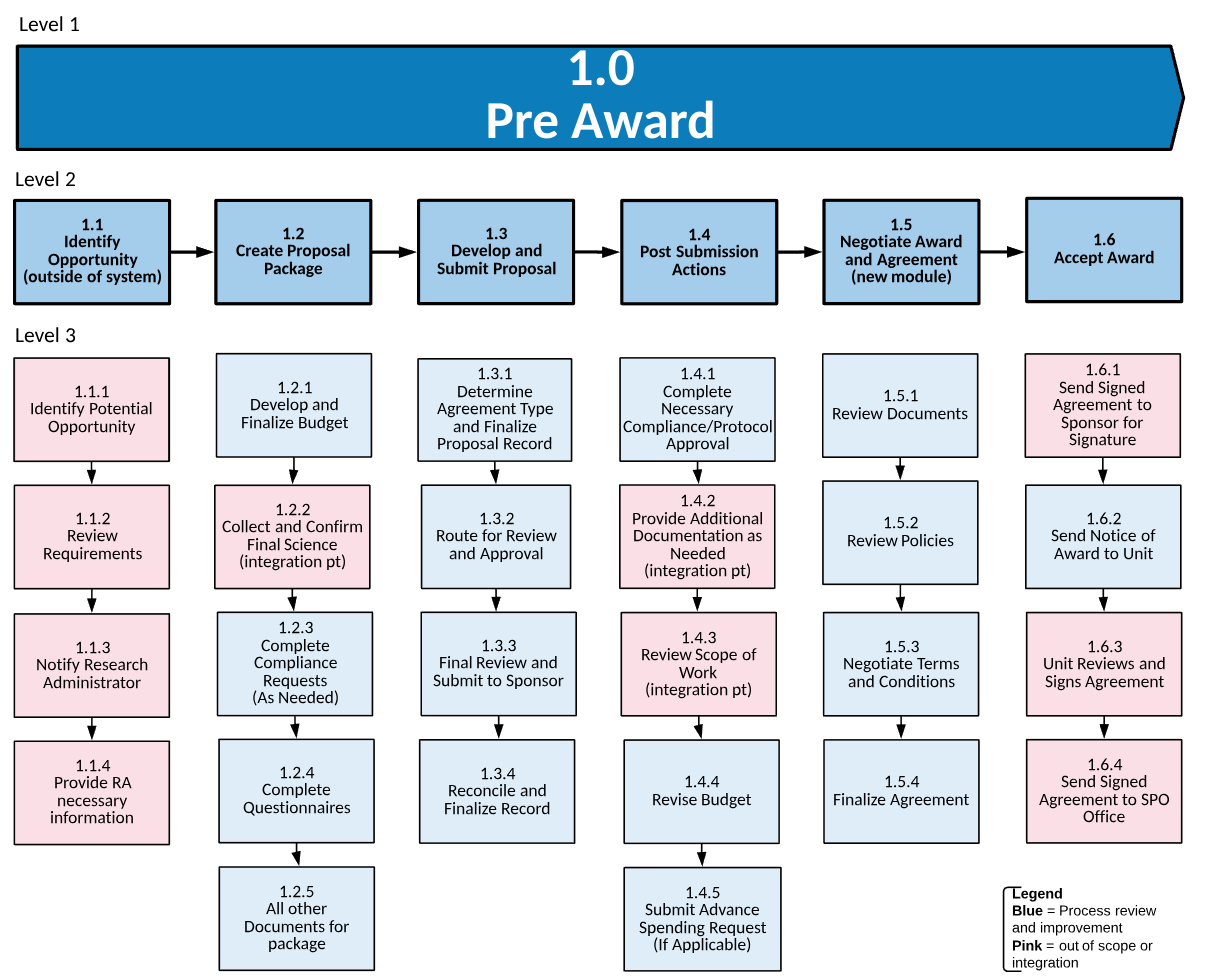 Return to Project Structure
Return to Pre Award Process Landscape
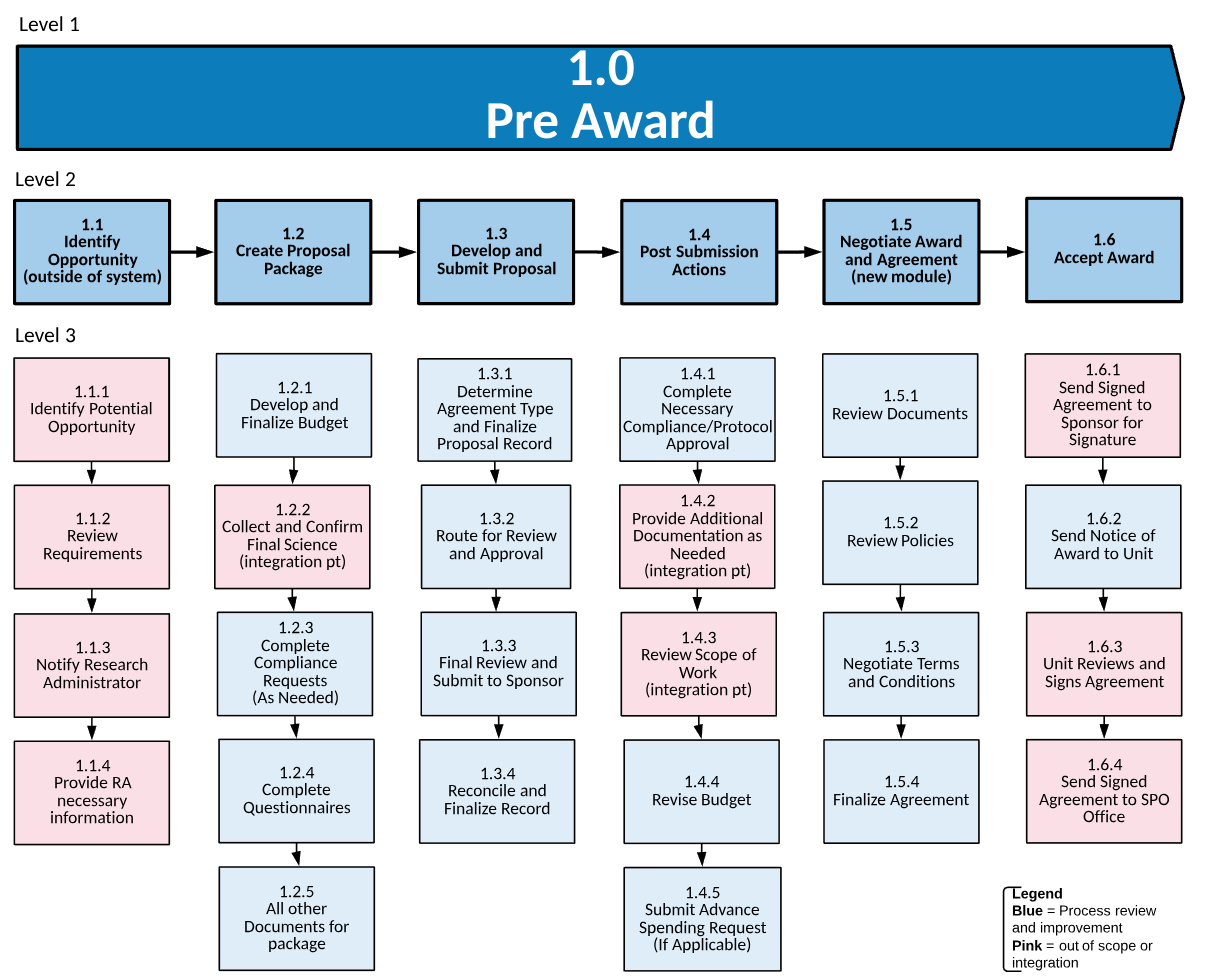 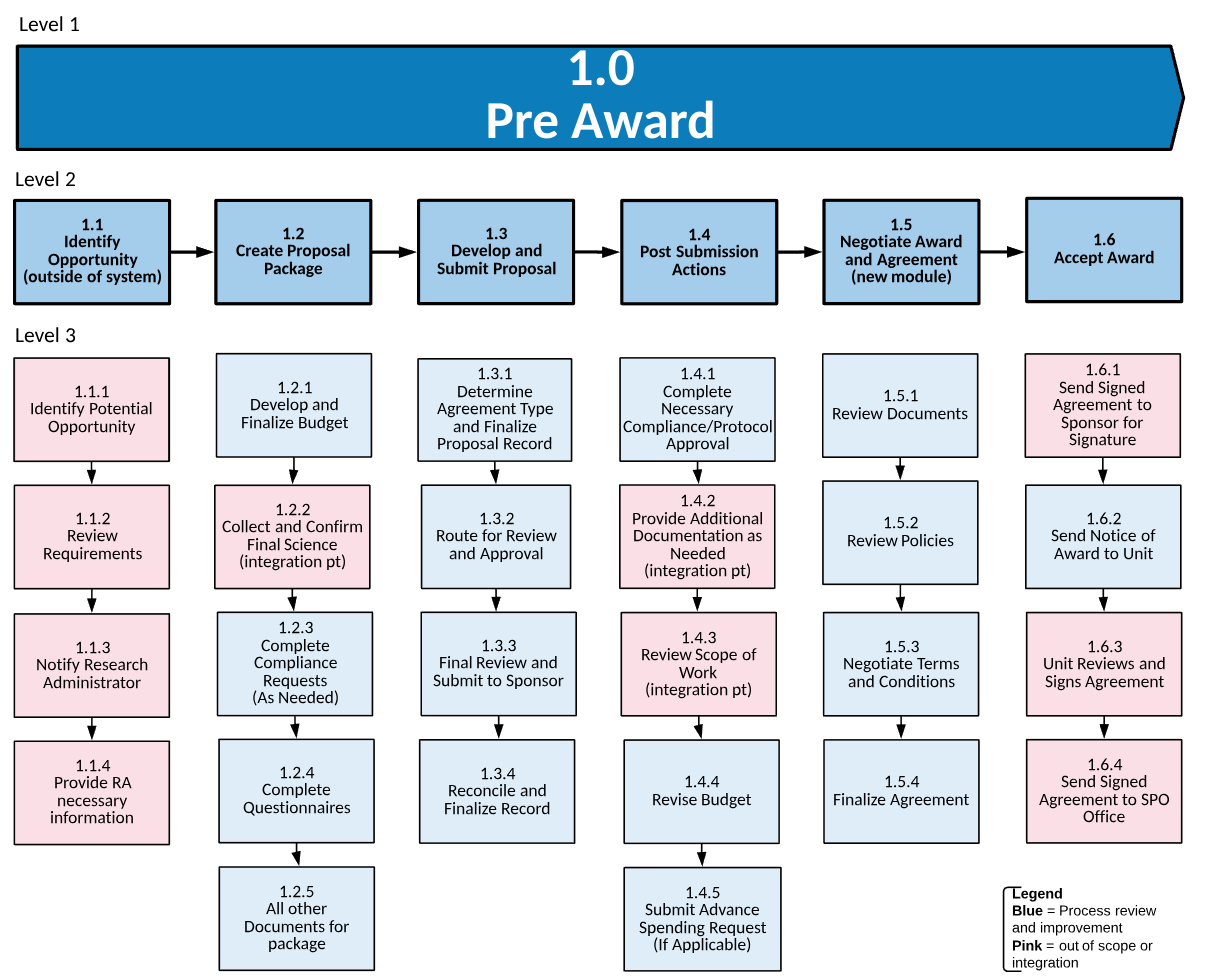 Return to Project Structure
Return to Pre Award Process Landscape
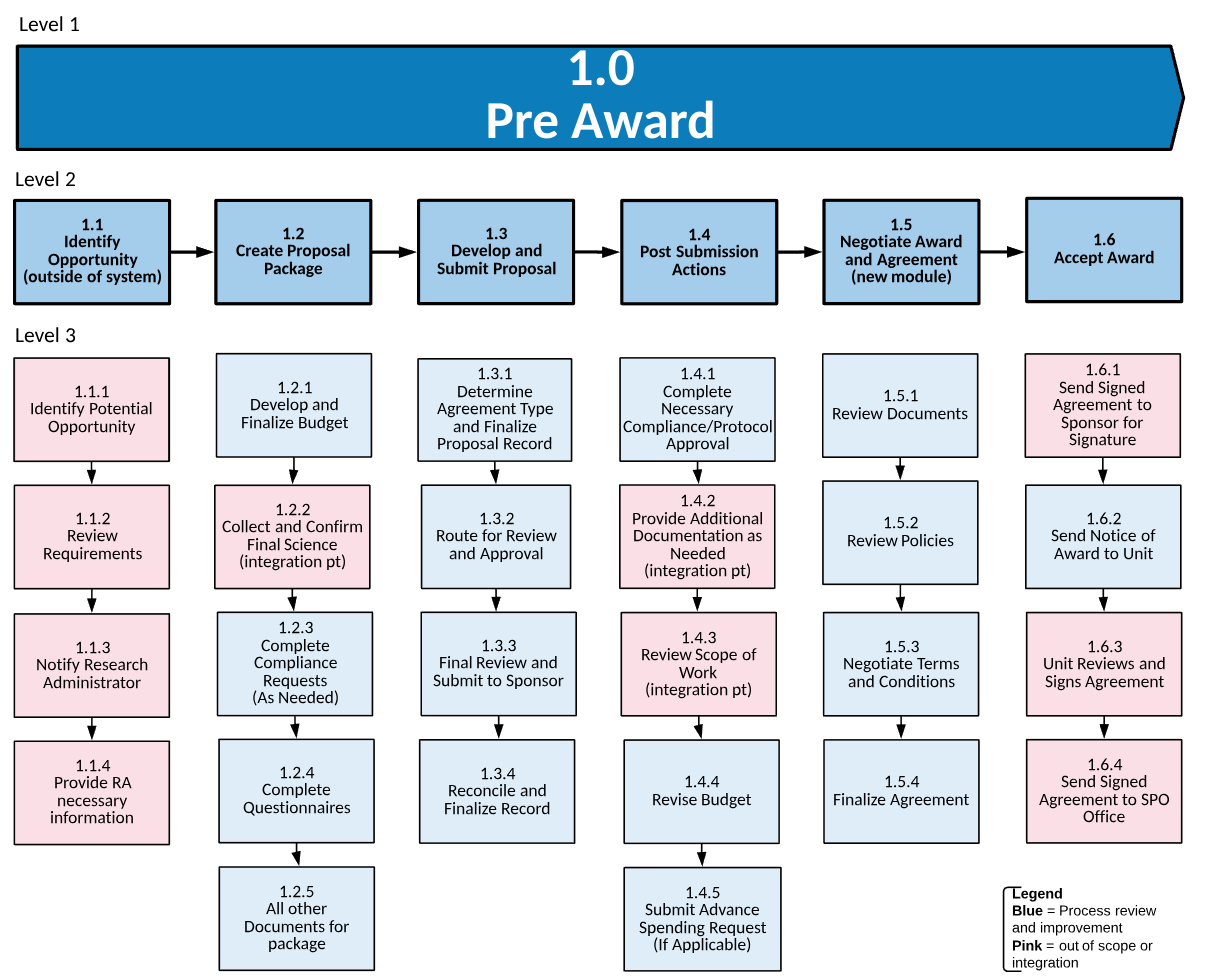 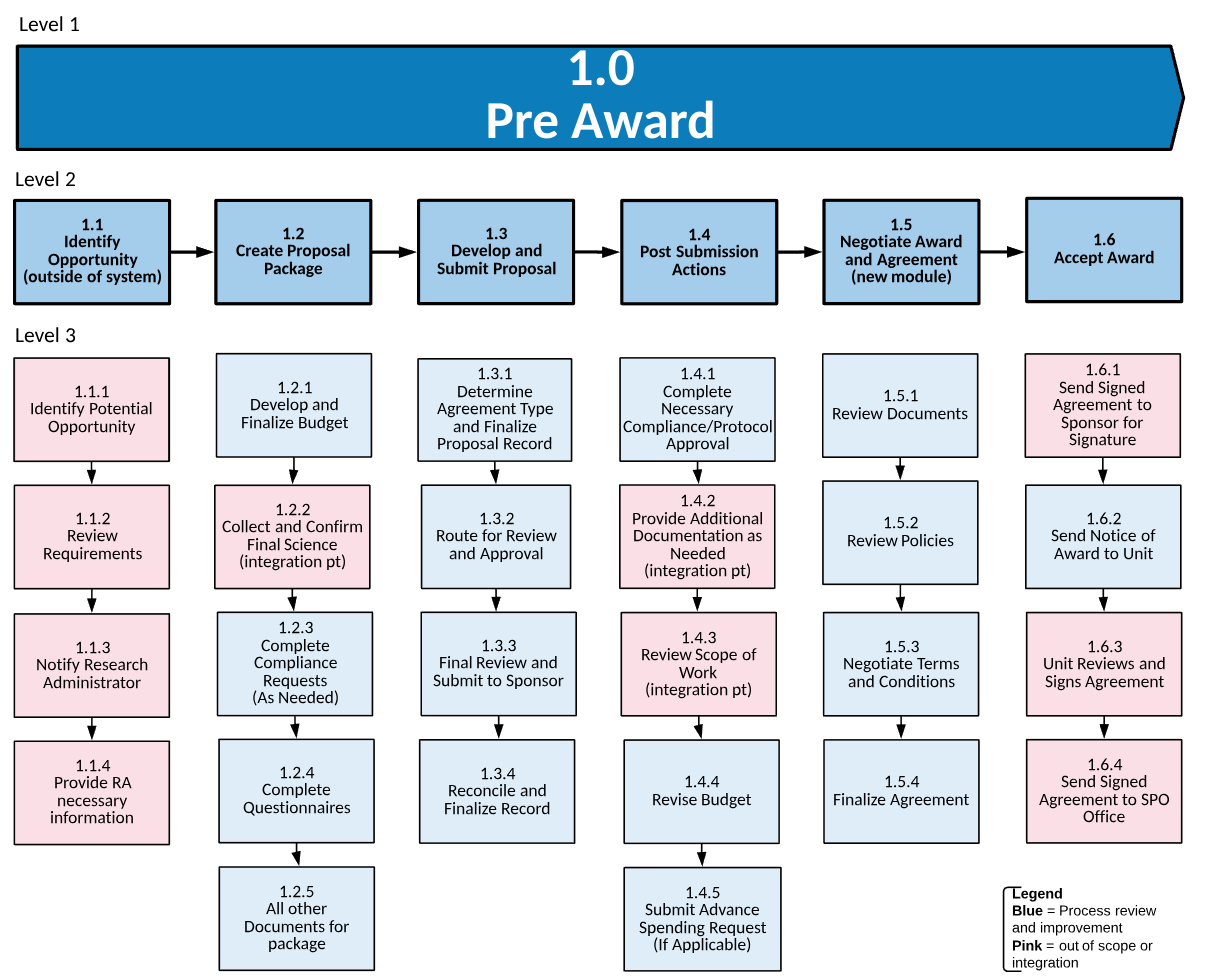 Return to Project Structure
Return to Pre Award Process Landscape
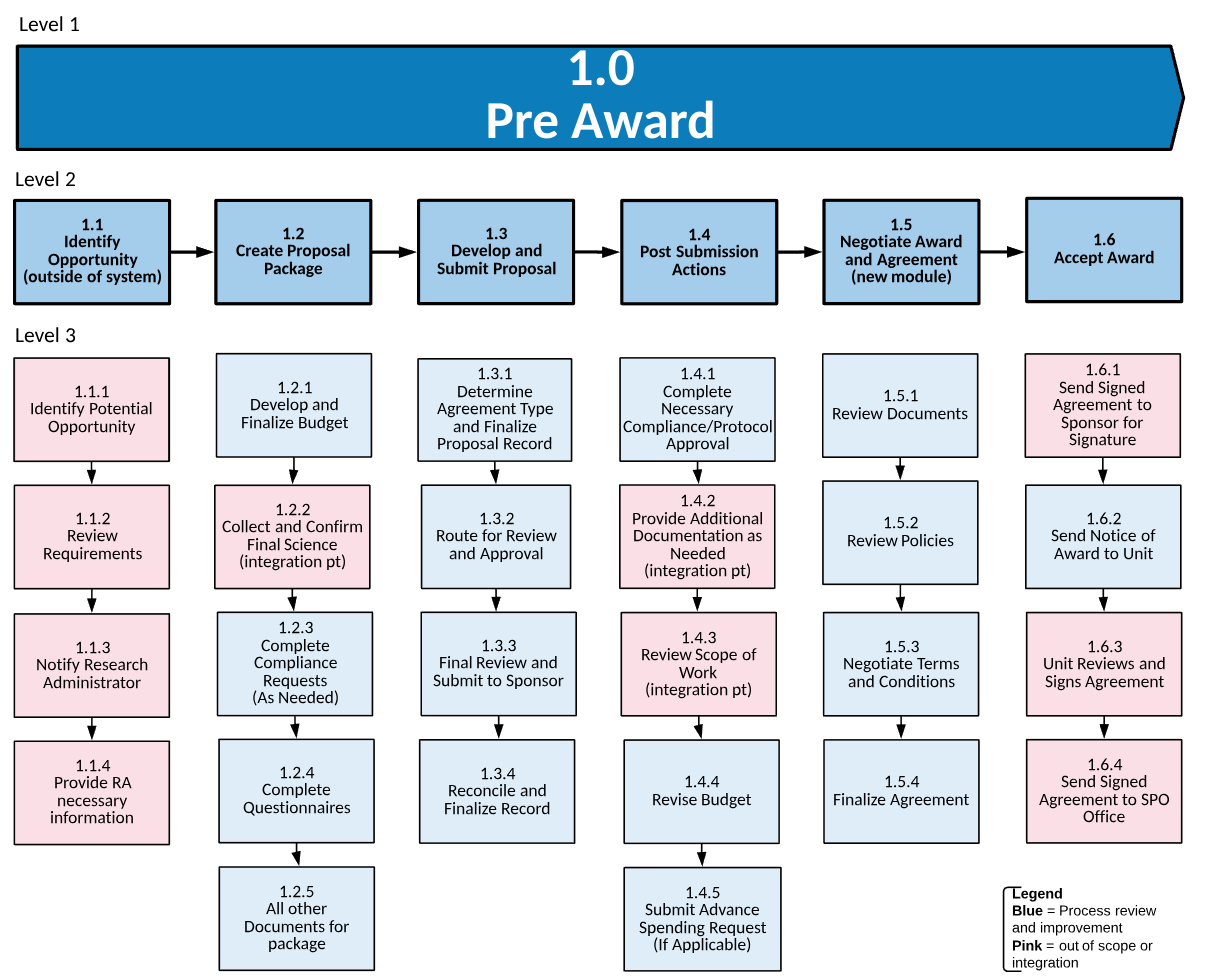 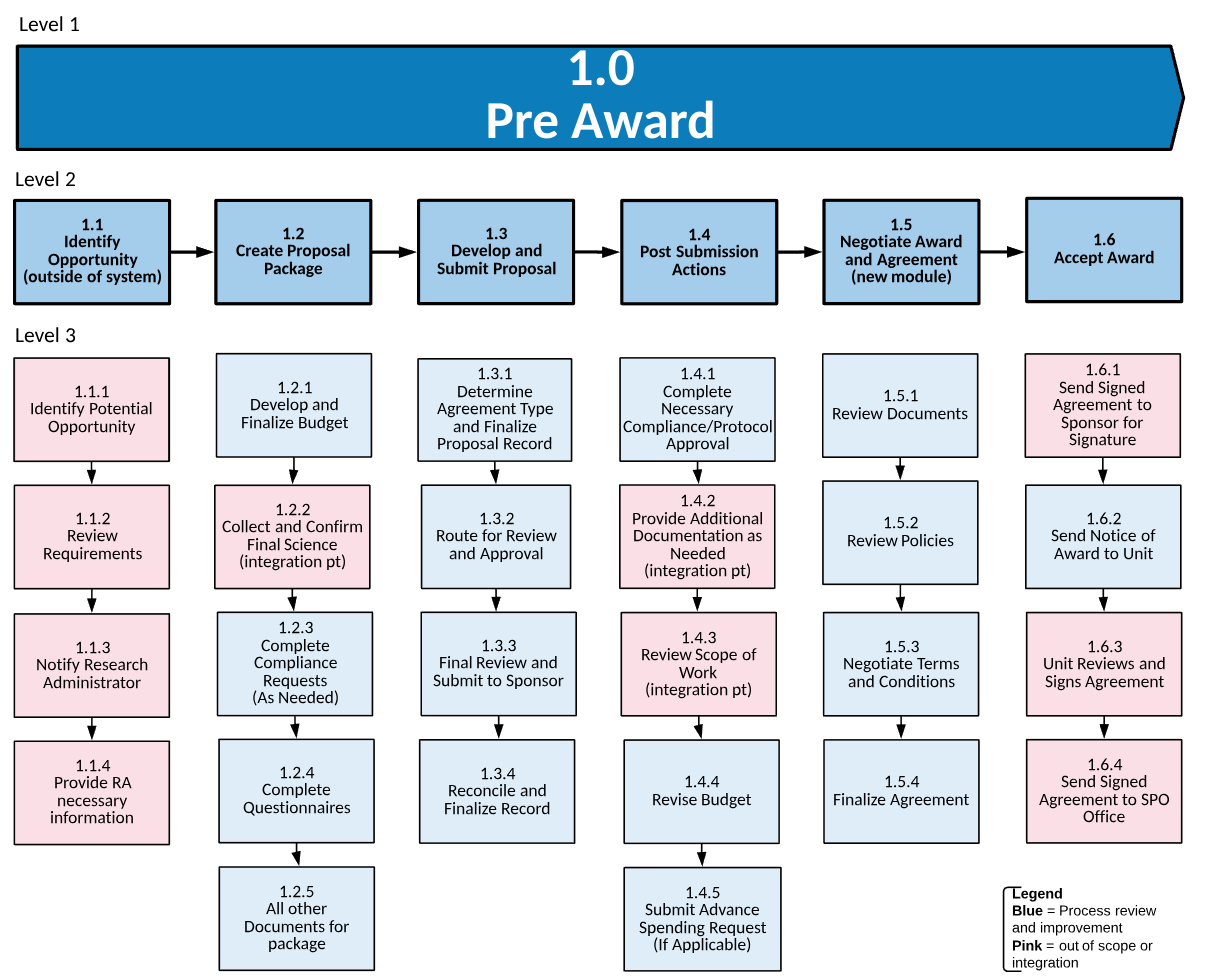 Return to Project Structure
Return to Pre Award Process Landscape
Research Administration – Process Landscape
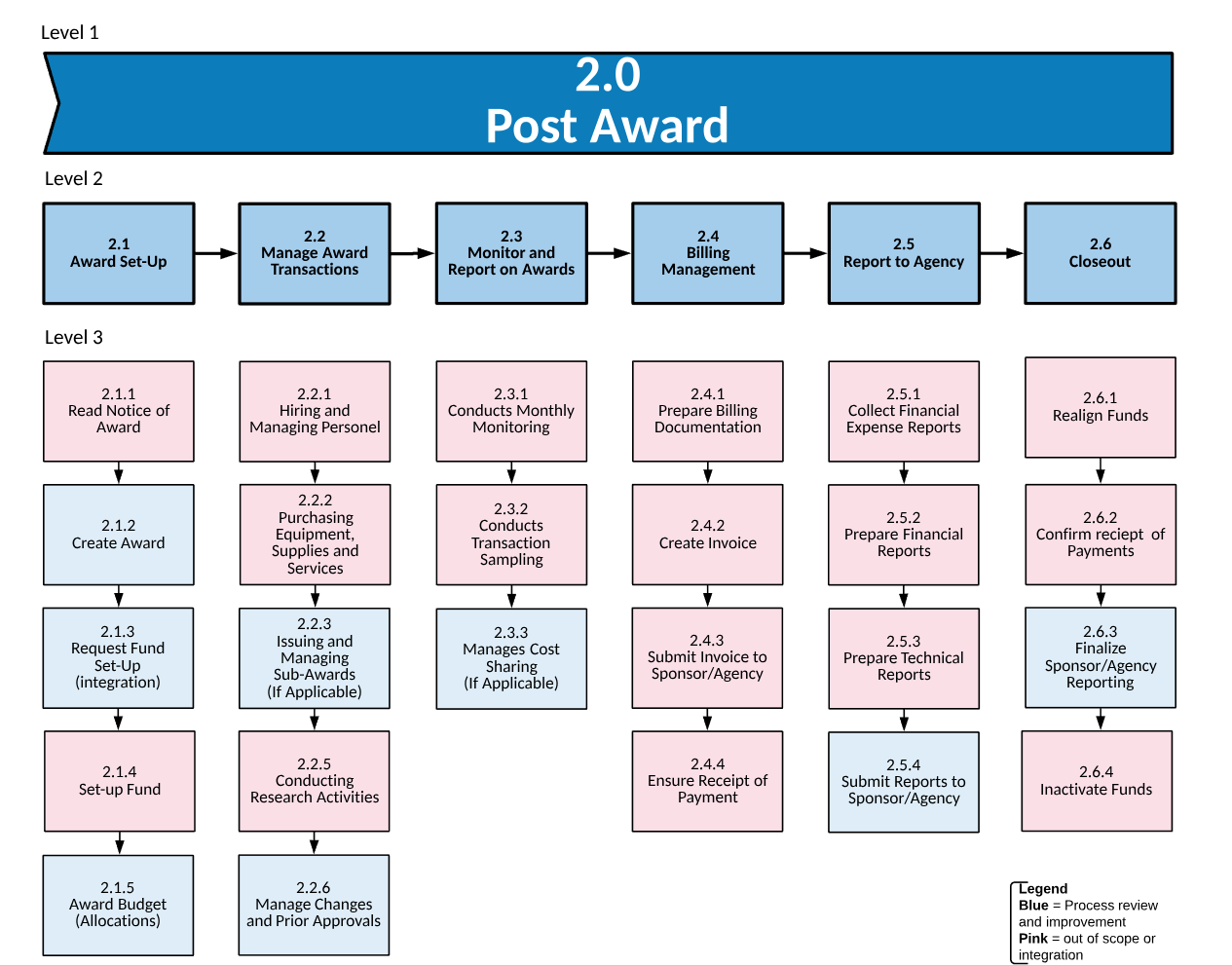 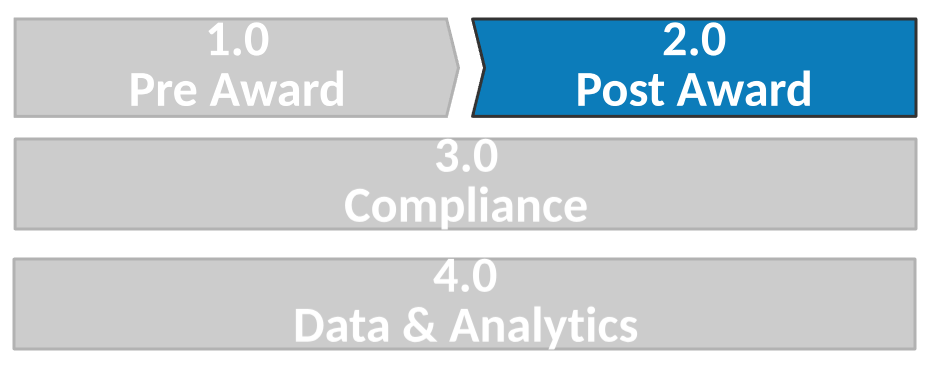 17
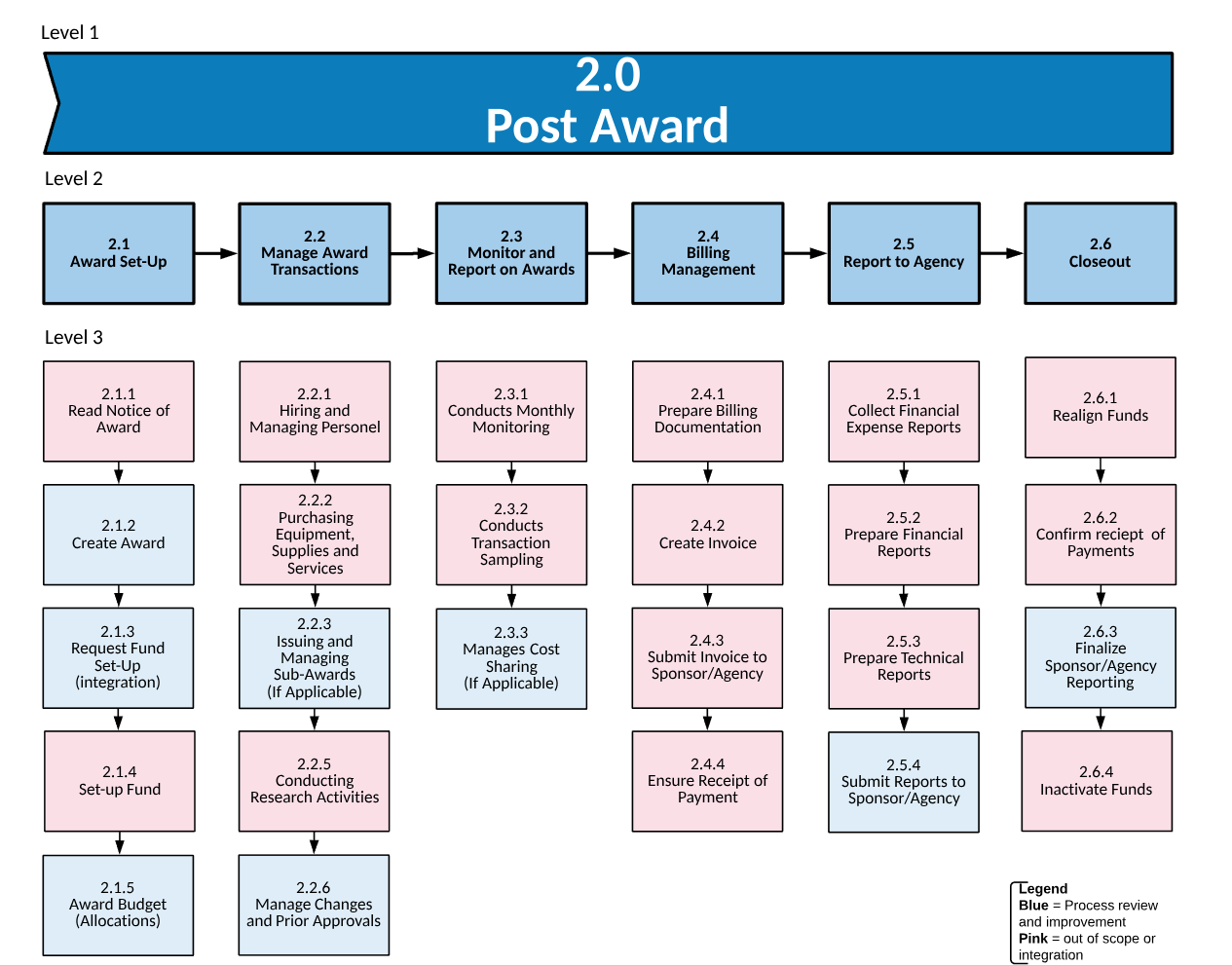 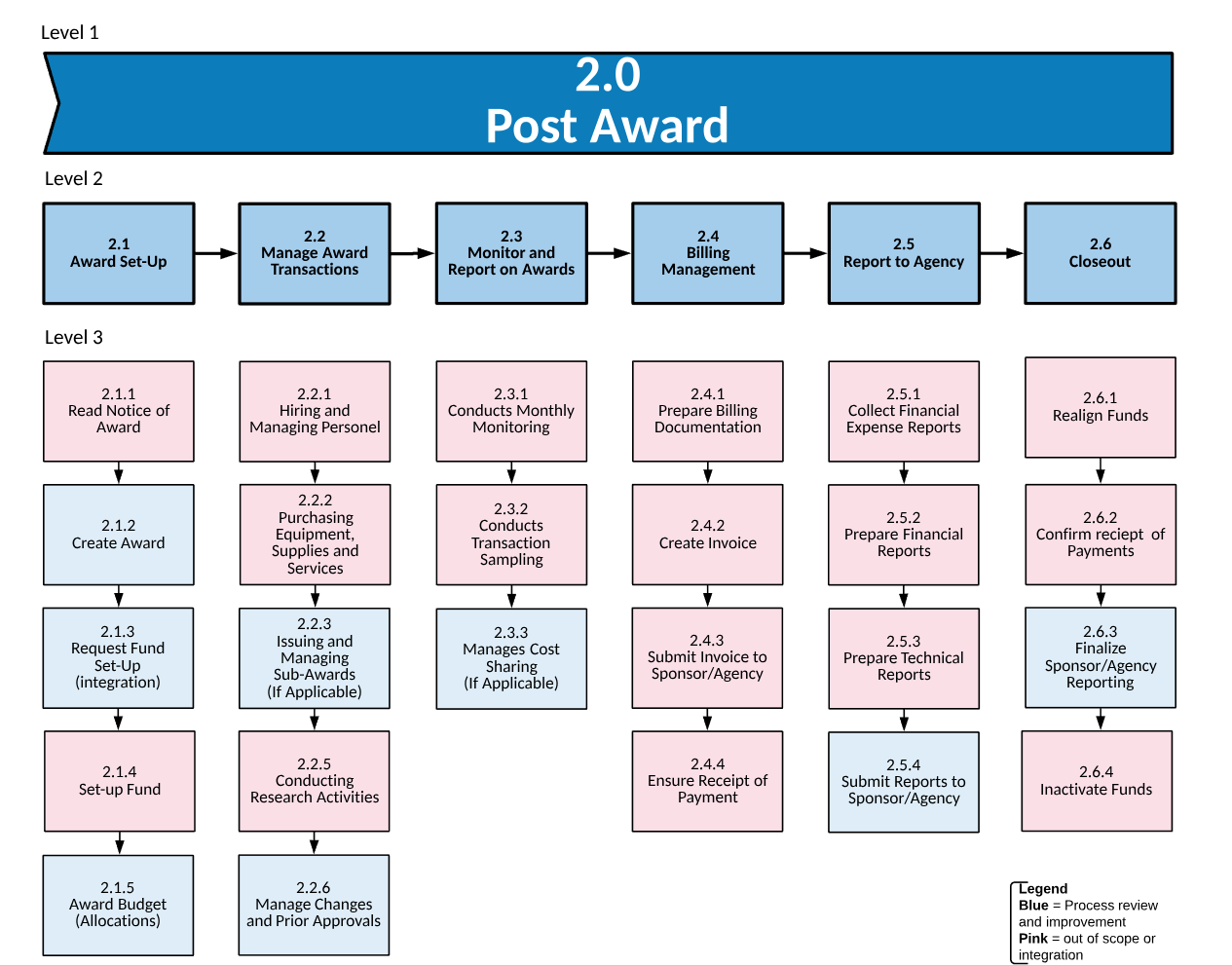 Return to Project Structure
Return to Post Award Process Landscape
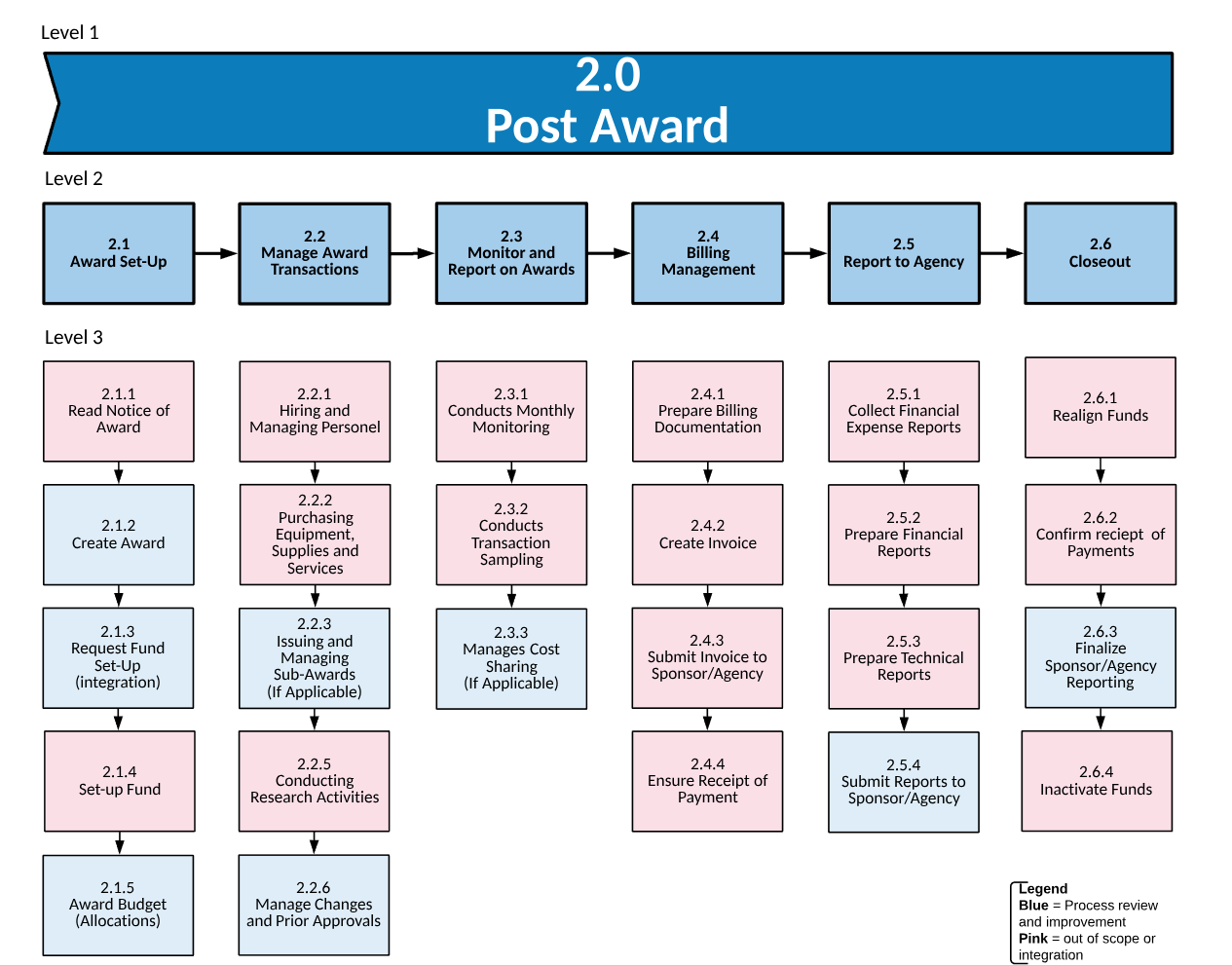 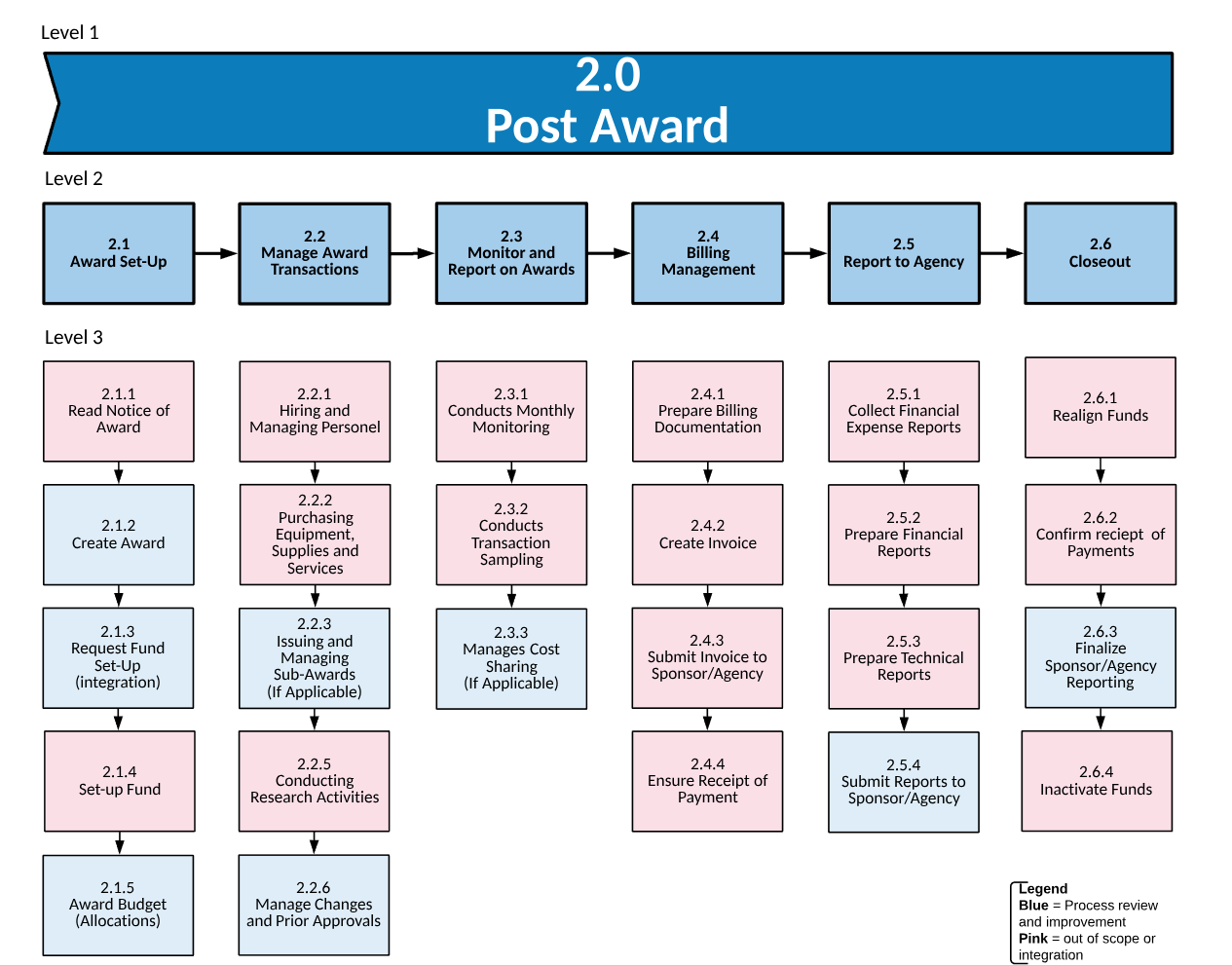 Return to Project Structure
Return to Post Award Process Landscape
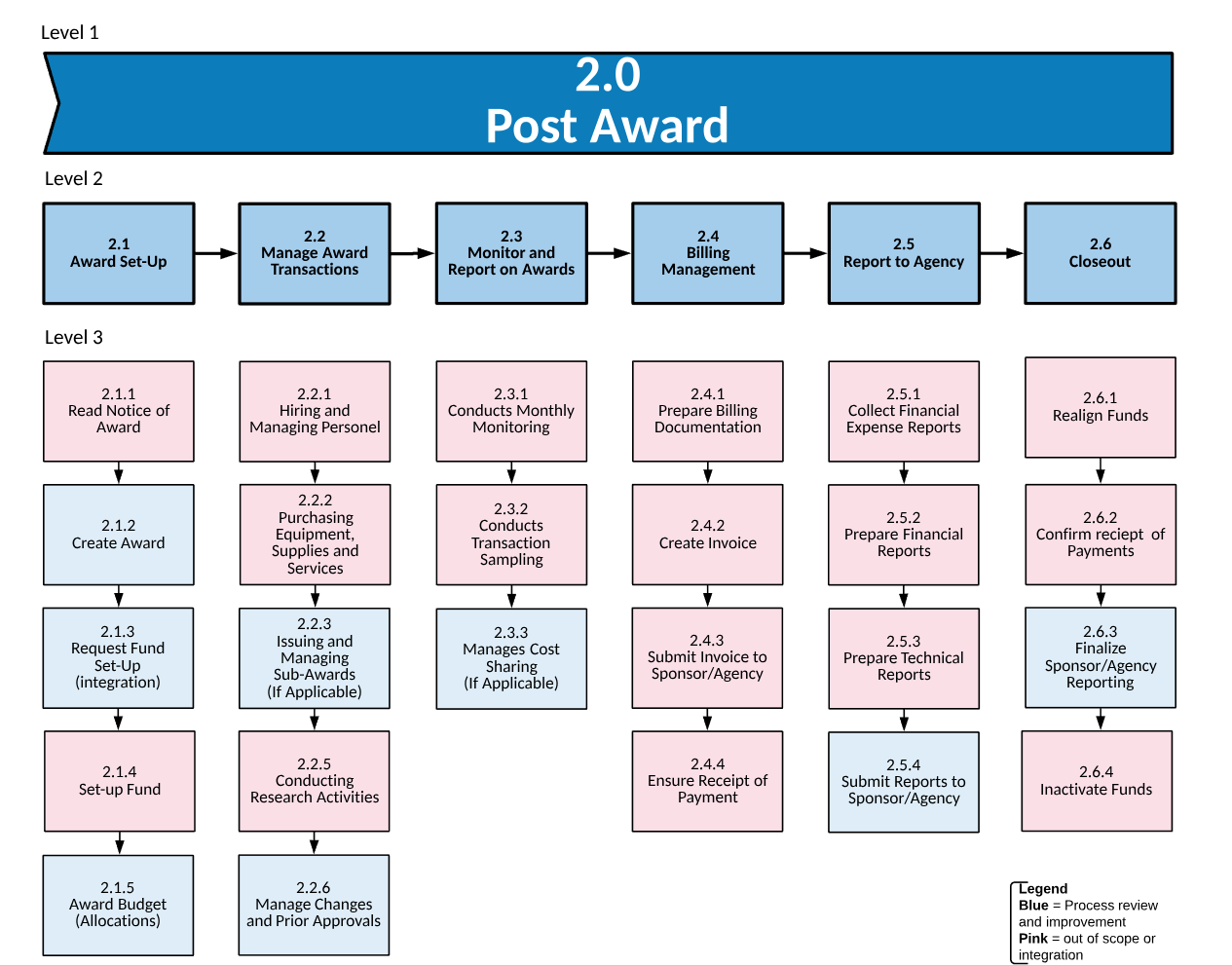 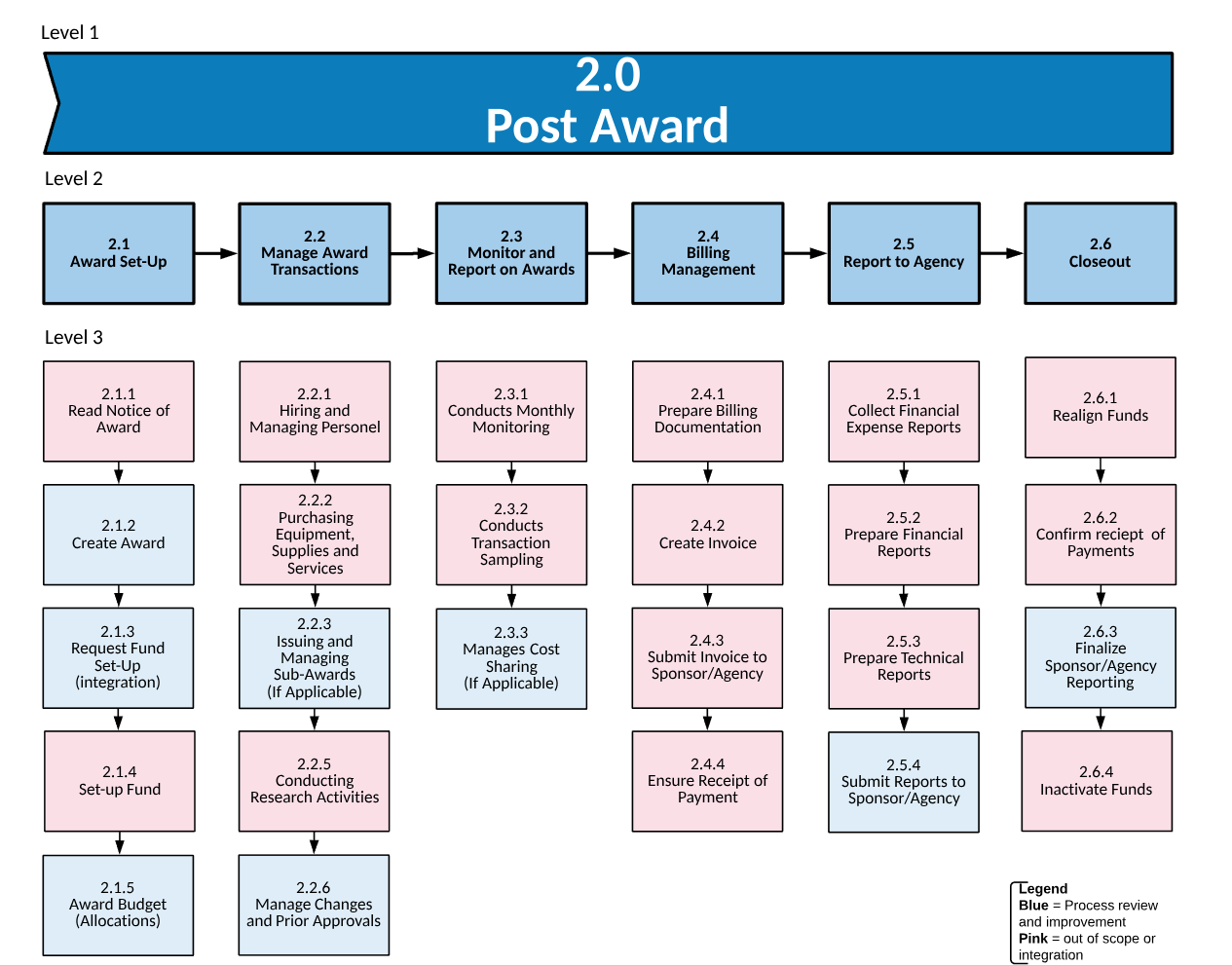 Return to Project Structure
Return to Post Award Process Landscape
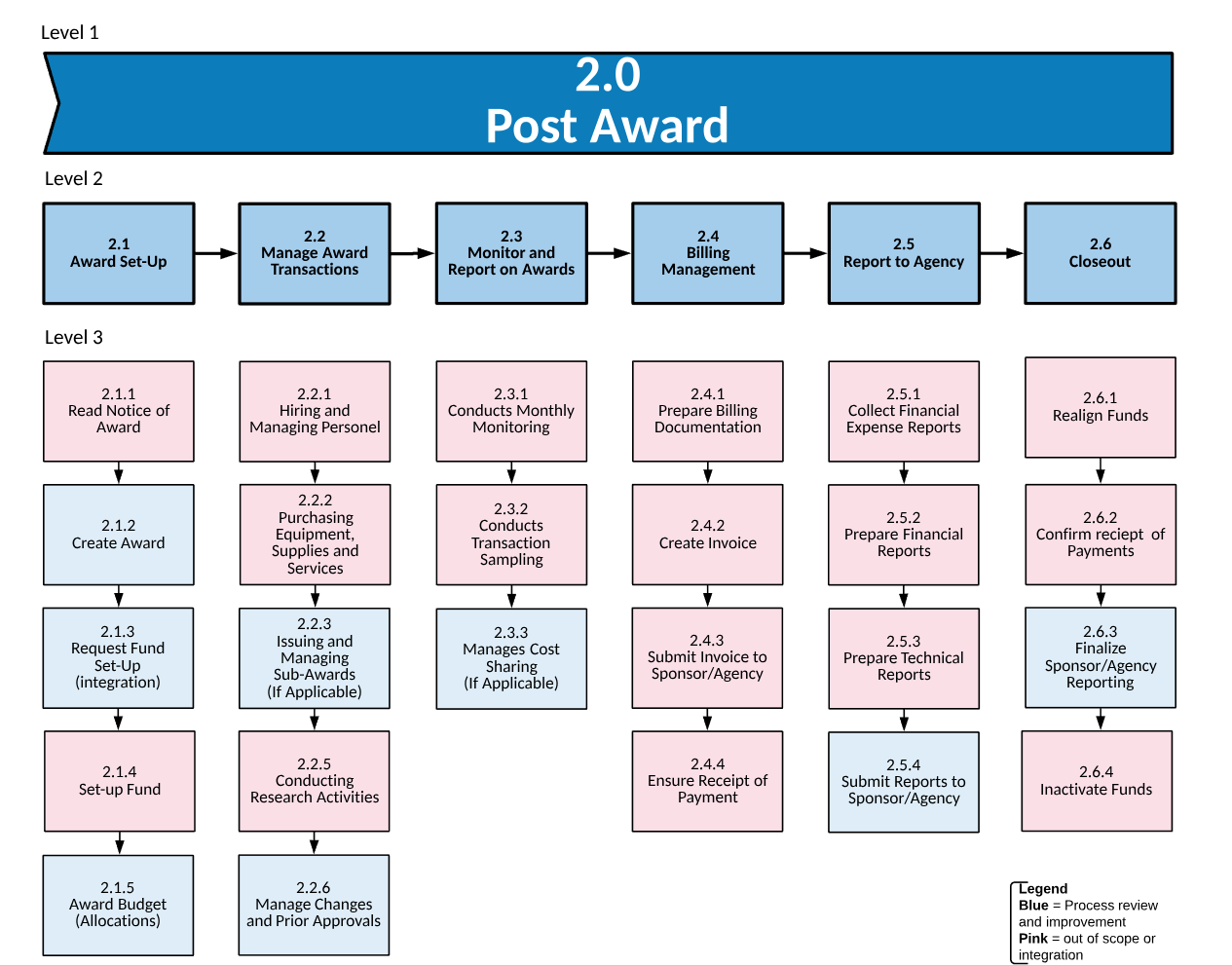 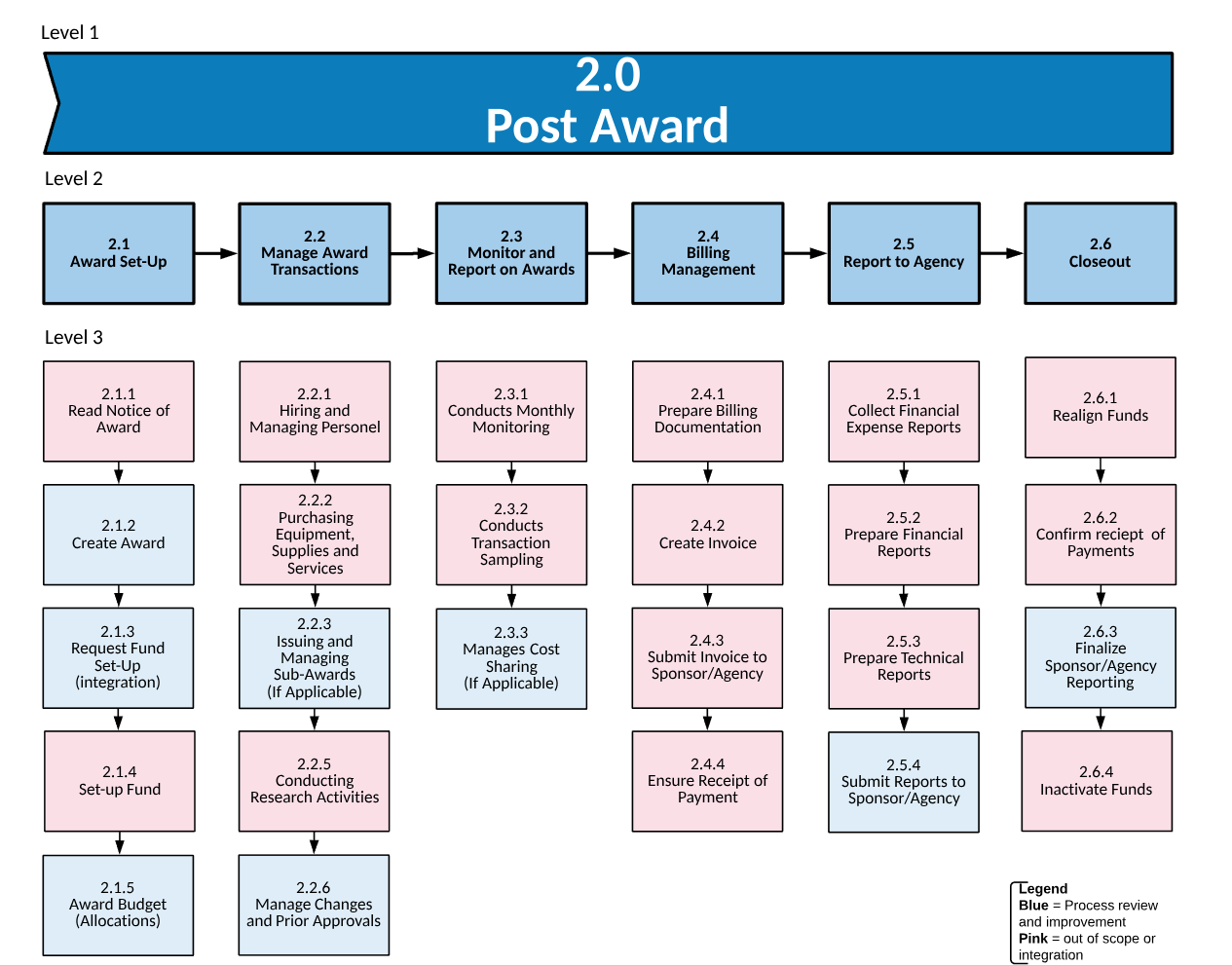 Return to Project Structure
Return to Post Award Process Landscape
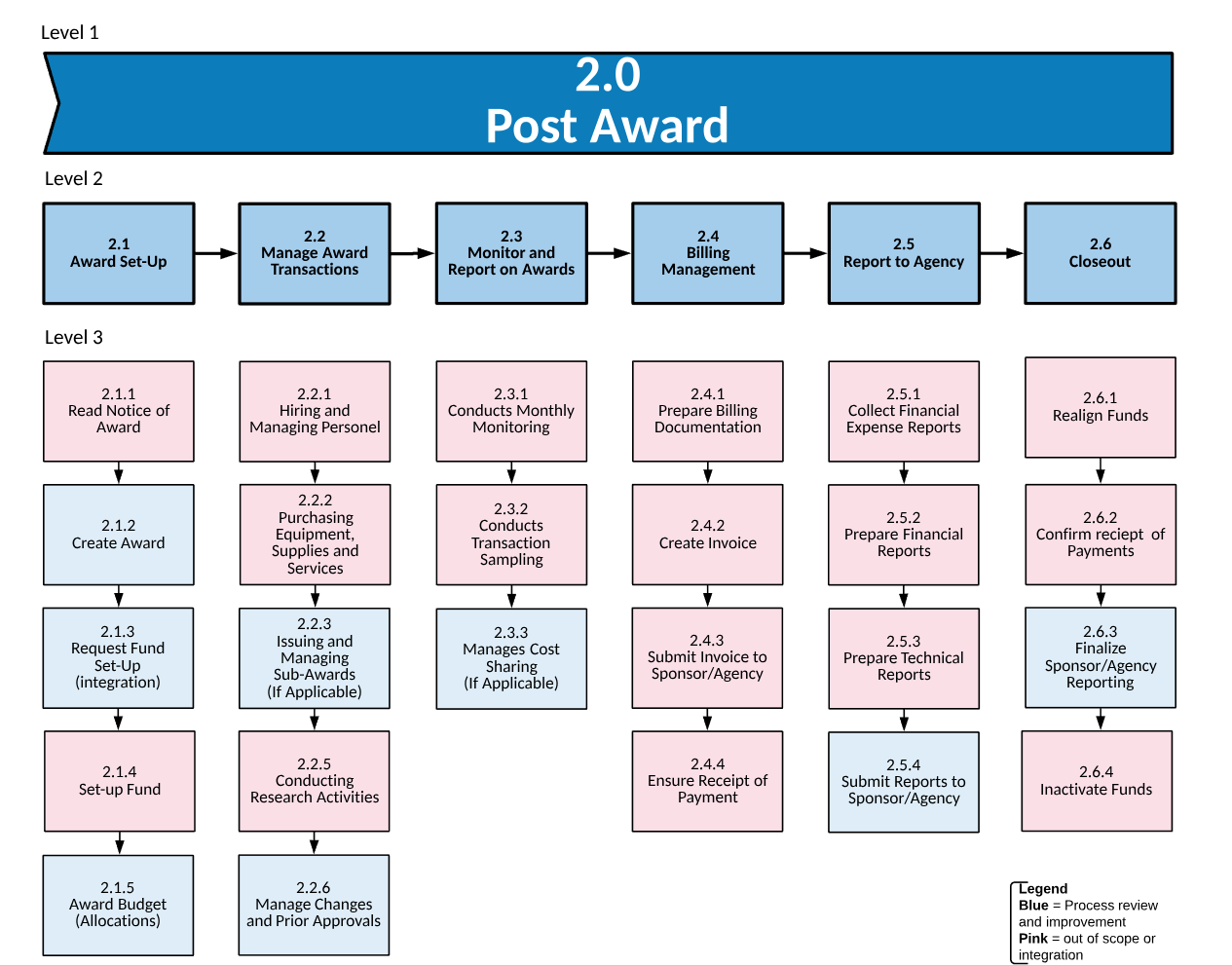 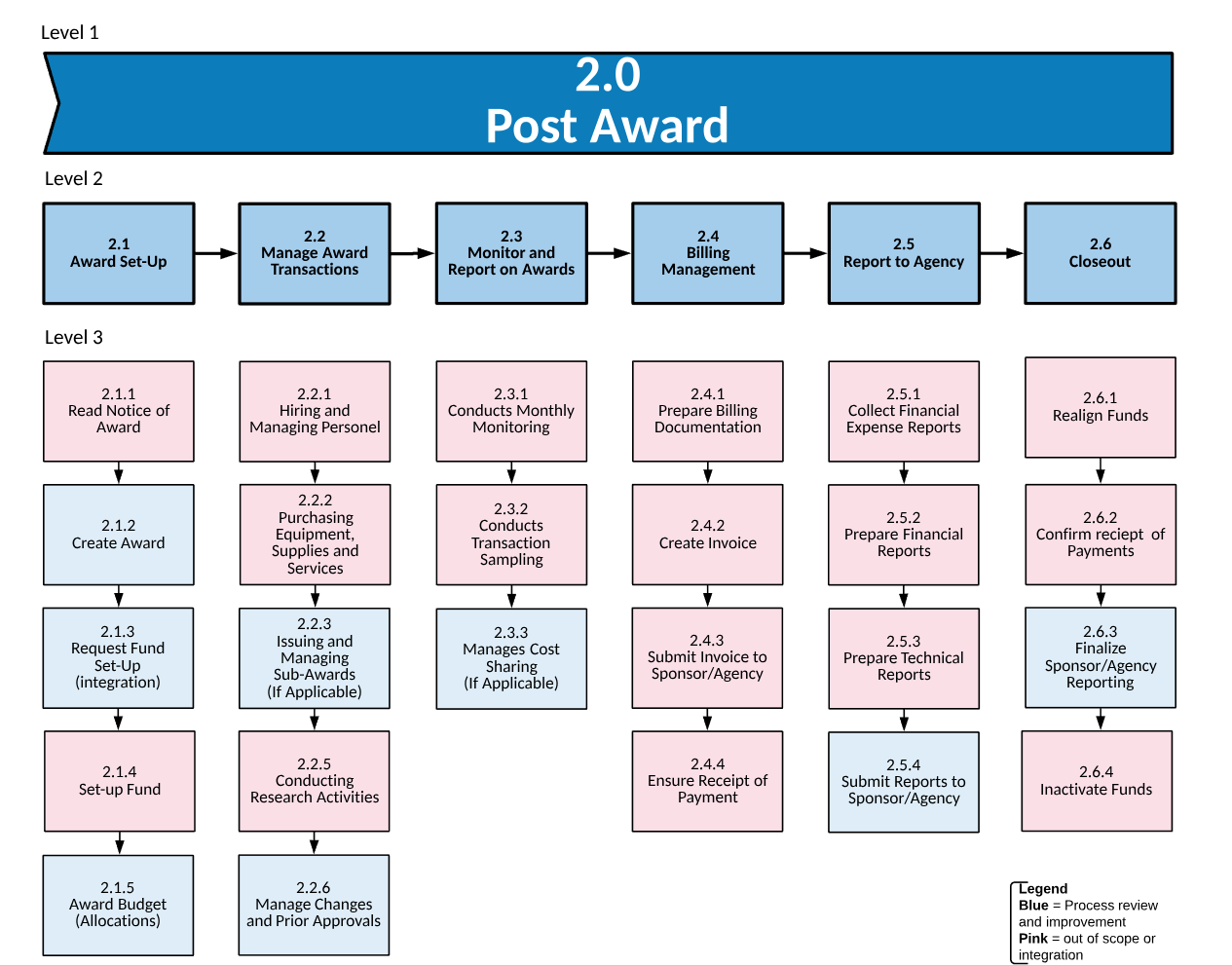 Return to Project Structure
Return to Post Award Process Landscape
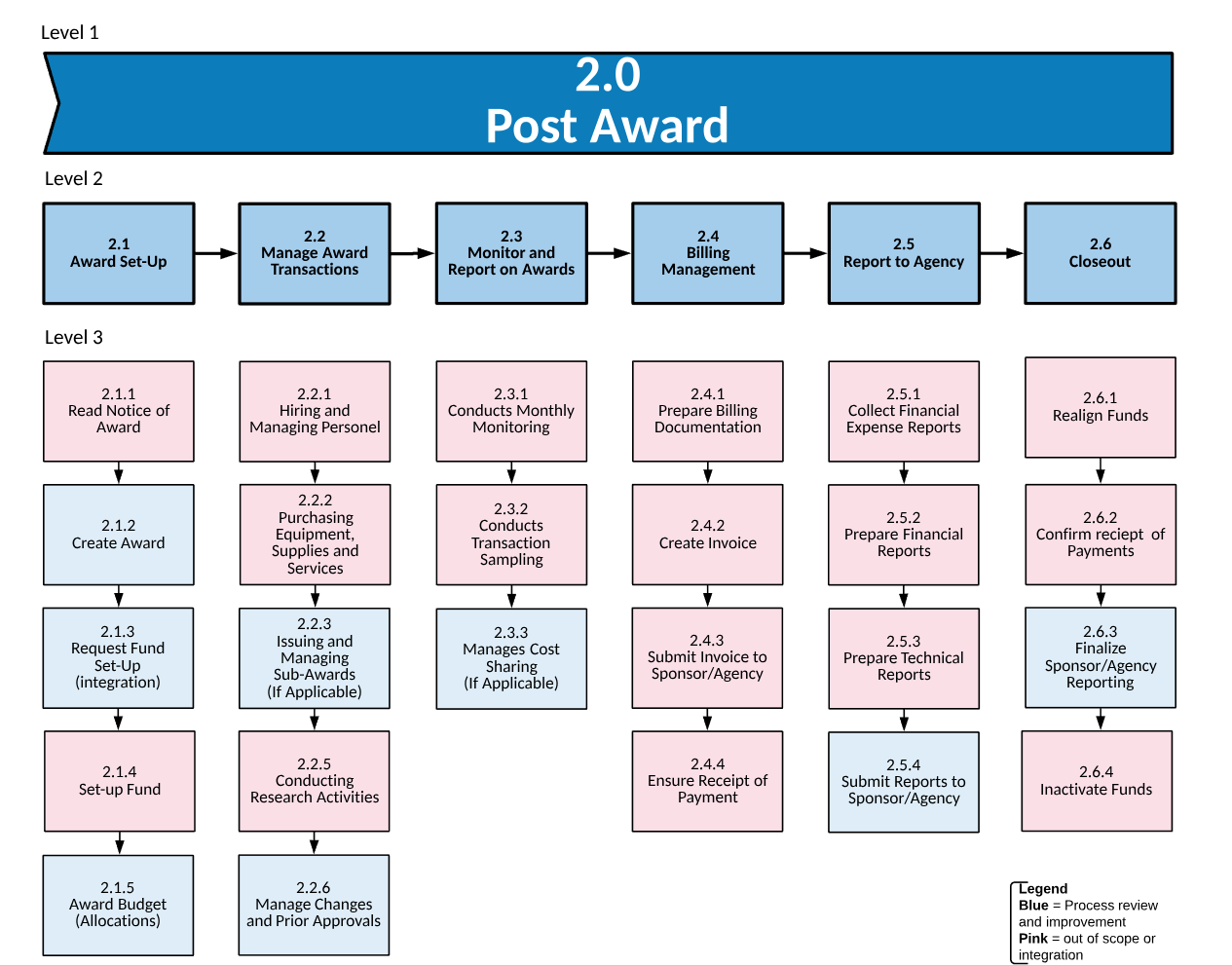 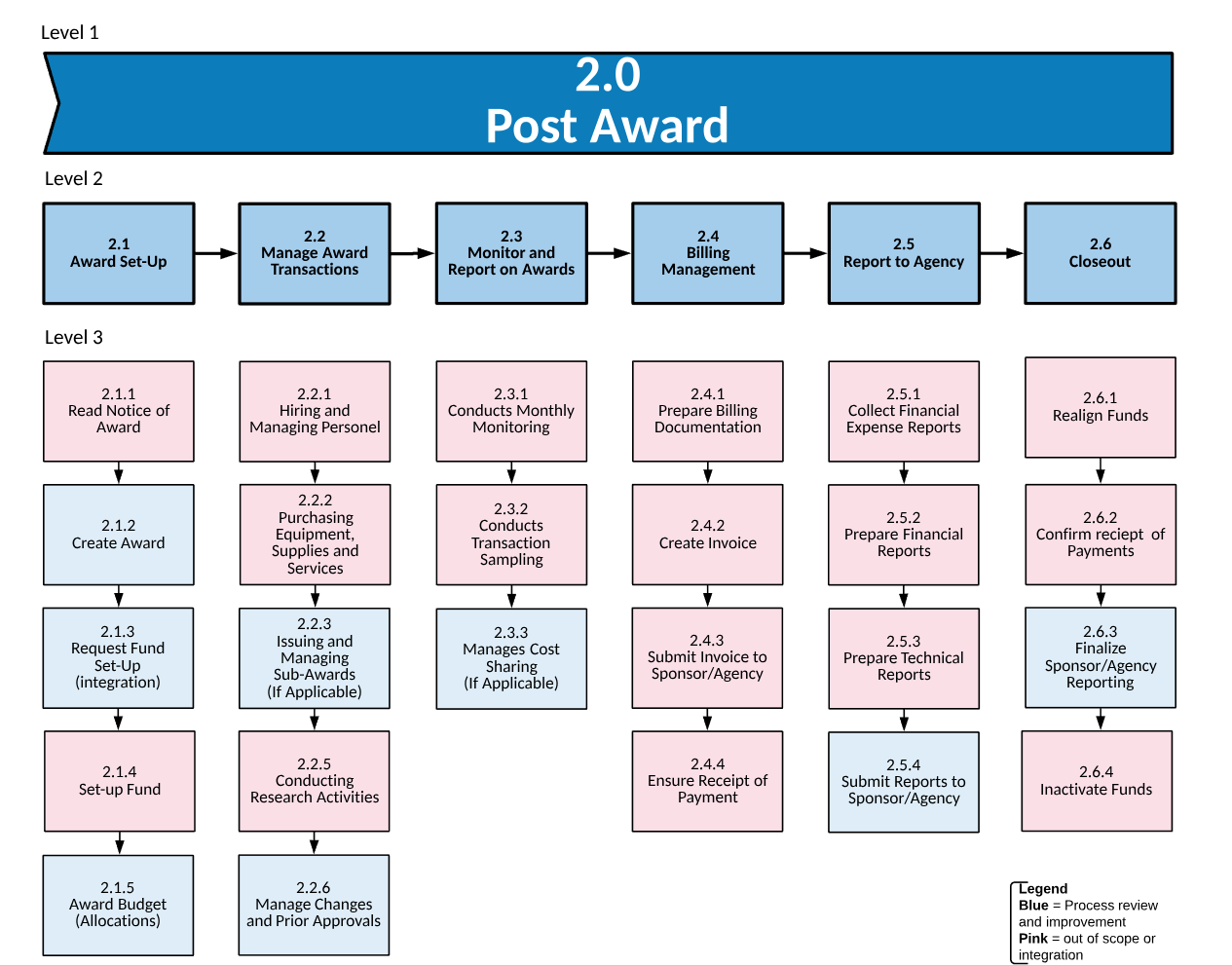 Return to Project Structure
Return to Post Award Process Landscape
For questions email esr-researchadmin@ucsd.edu